1
General Technical TrainingforCEMTECFGD-Limestone Grinding PlantsandEquipments thereof
CEMTEC
Cement and Mining Technology GmbHEnnshafenstrasse 404470 Enns, Austria

T: +43 7223 83620 0
F: +43 7223 83620 333
E: info@cemtec.at
2
FlueGasDesulfurization-Process
The FGD-limestone grinding plants are installed in coal fired power plants to prepare the „ready-for-use“ limestone-water-suspension.  Pre-crushed limestone is milled in a closed wet grinding circuit and afterwards used to react with the flue gas to gypsum in the FGD-towers.
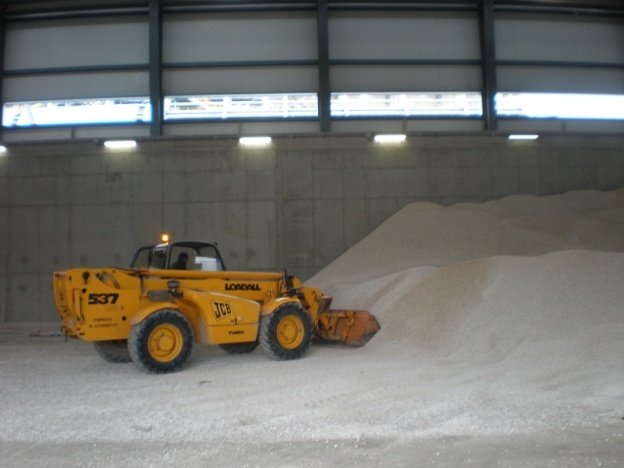 gypsum
dewatering
pre crushed limestone
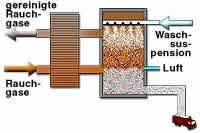 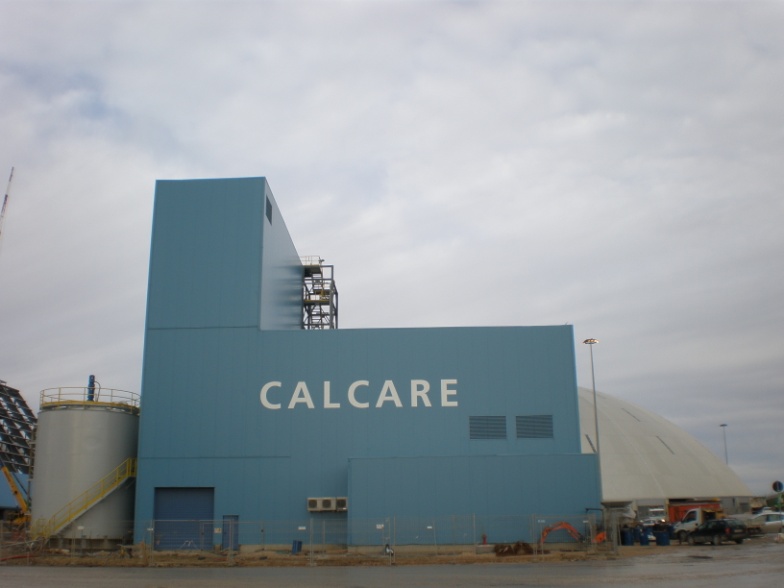 limestone
grinding
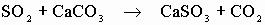 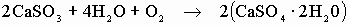 FGD-process
3
4
Typical General Layout (including control room layout)
5
Turn-Key
Plant Layout
(including
Control room)
6
Main Equipments deliverable by CEMTEC
-limestone transport and daily storage area including pre-crushing (if necessary)
-limestone dosing belts
-wet grinding mills including lubrication systems
-process water dosing by means of regulation valves
-limestone slurry tank (circulation tank after mill) including agitator
-slurry pump including additional stand-by pump (on demand)
-hydrocyclone clusters including stand-by cyclones (1 spare or more according demand)
-limestone slurry piping system including valves and distribution into limestone slurry storage tank (according detailed take over point requirements)
-process water piping according detailed take over point requirements
-instrumentation
-auxiliary  media piping such as instrument air, purging water, cooling water etc.
-electrical equipment and control system (MCC, FCC, PLC according detailed project specification)
7
Auxiliary Equipments deliverable by CEMTEC (on demand)
-secondary structures as piping supports, maintenance platforms and walkways
-sound deadening covers for  ball mills
-grinding media filling devices
-grinding media sorting machine
-maintenance handling systems (e.g. monorail crane)
8
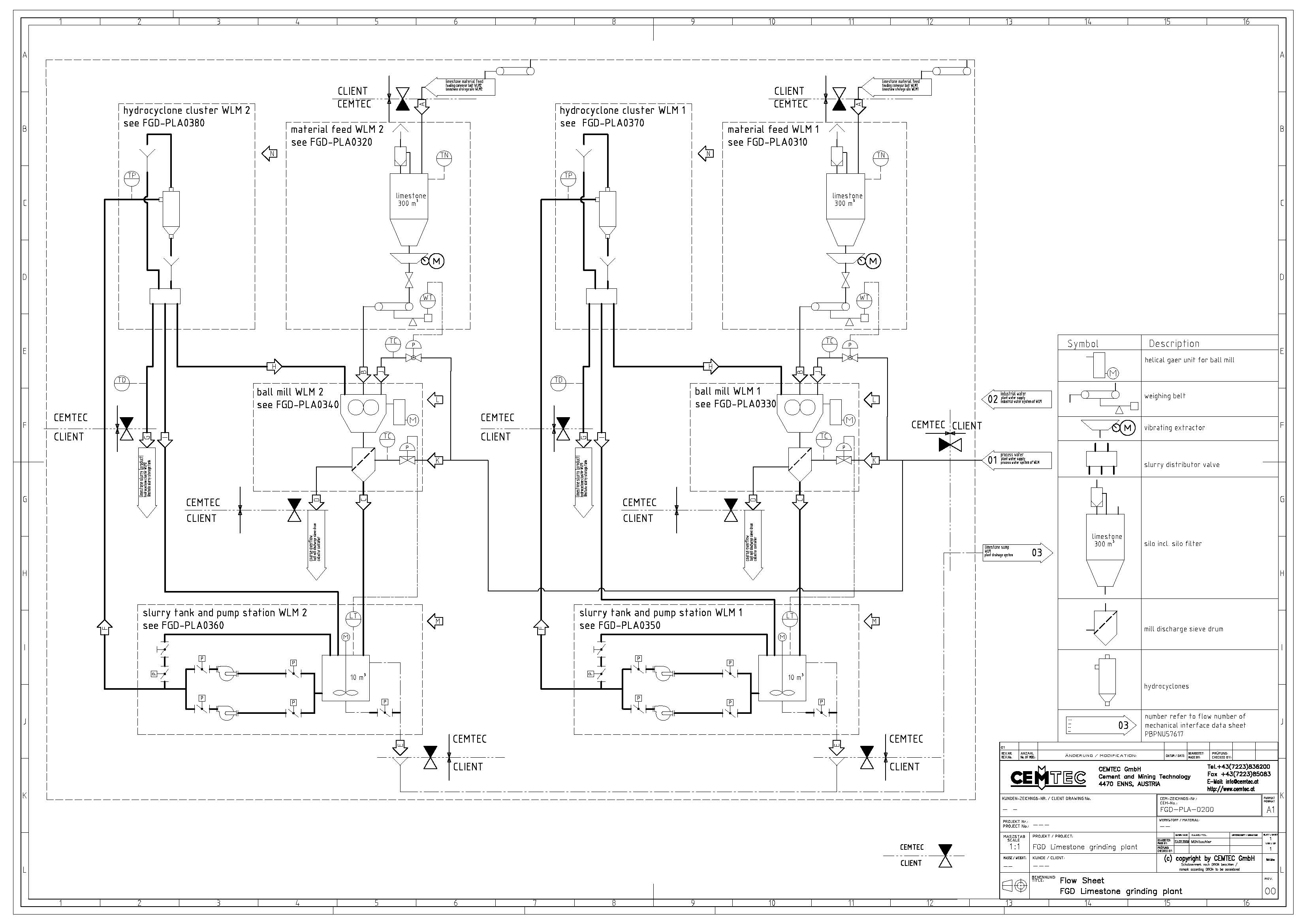 Flow-sheet
9
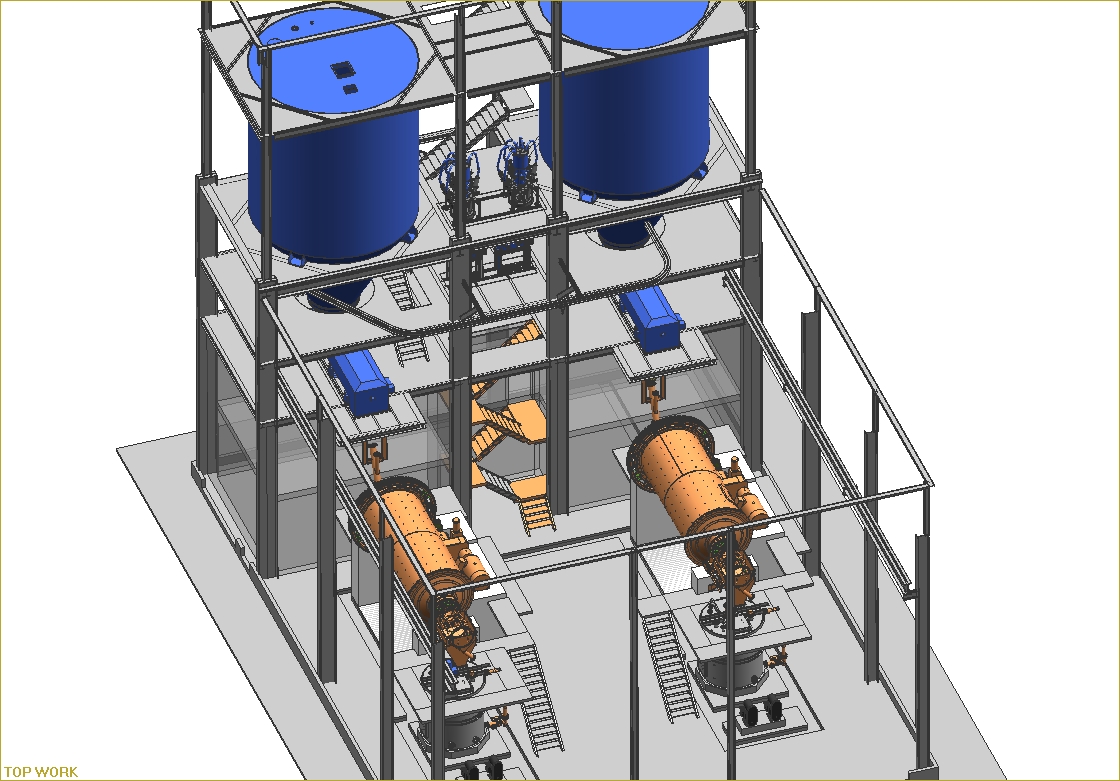 CEMTEC-turn-key plant
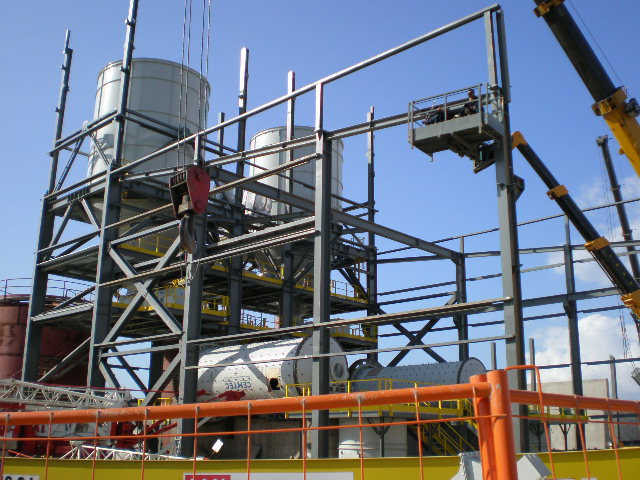 10
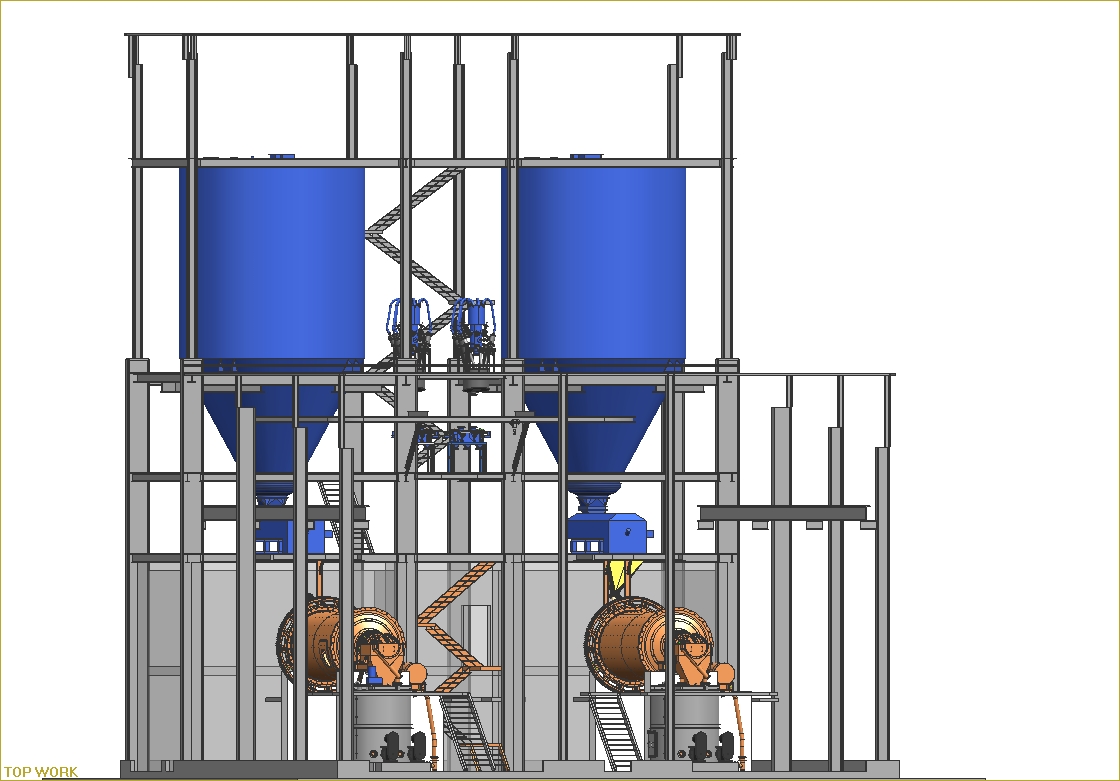 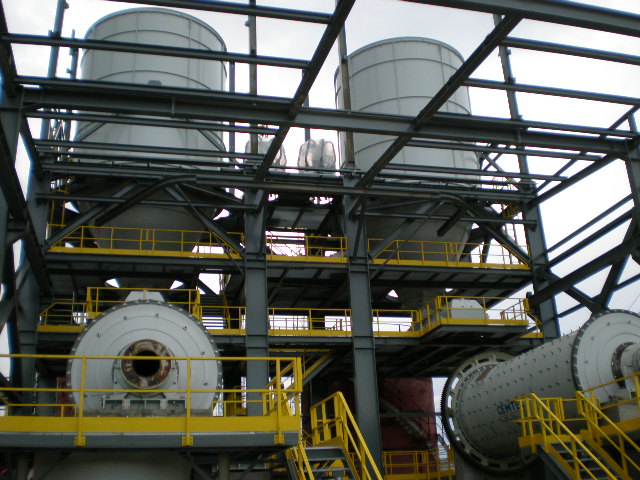 11
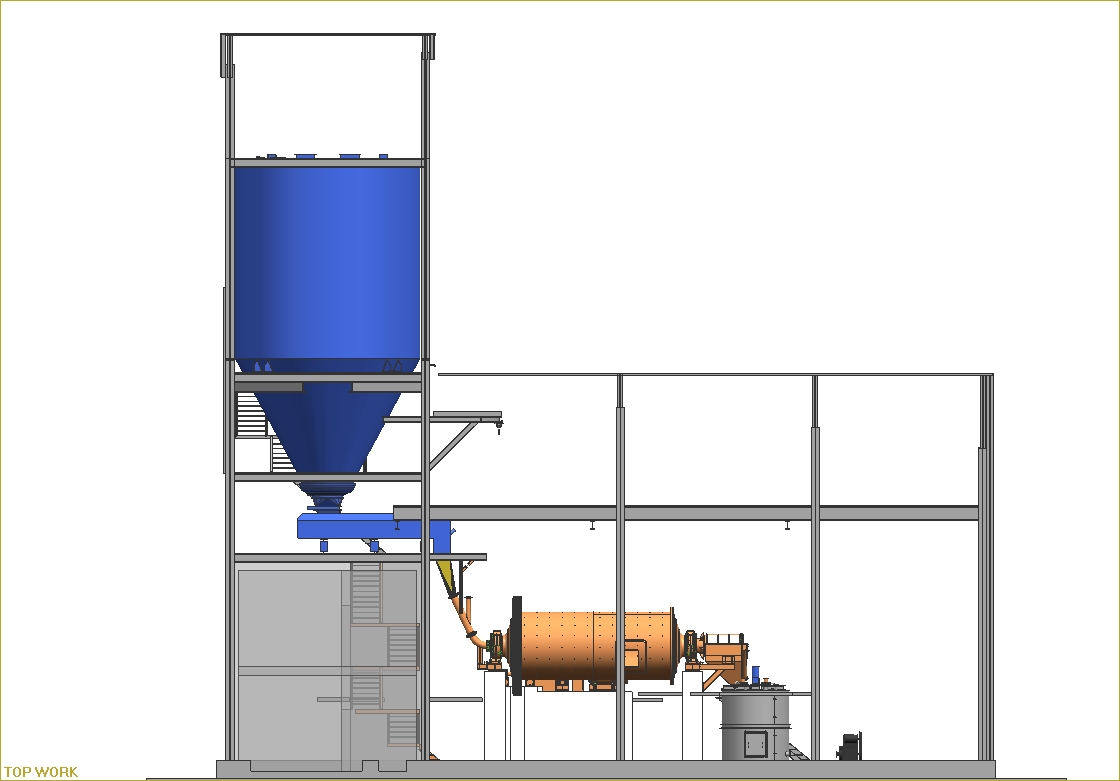 12
General Data / Utilities
feeding material	pre-crushed limestone (recommended maximum grain size 20 mm)
 final product	limestone slurry (normal fineness P90  = 44 μm)

 process water
 purging water
 compressed air/service air
 compressed air/instrument air
13
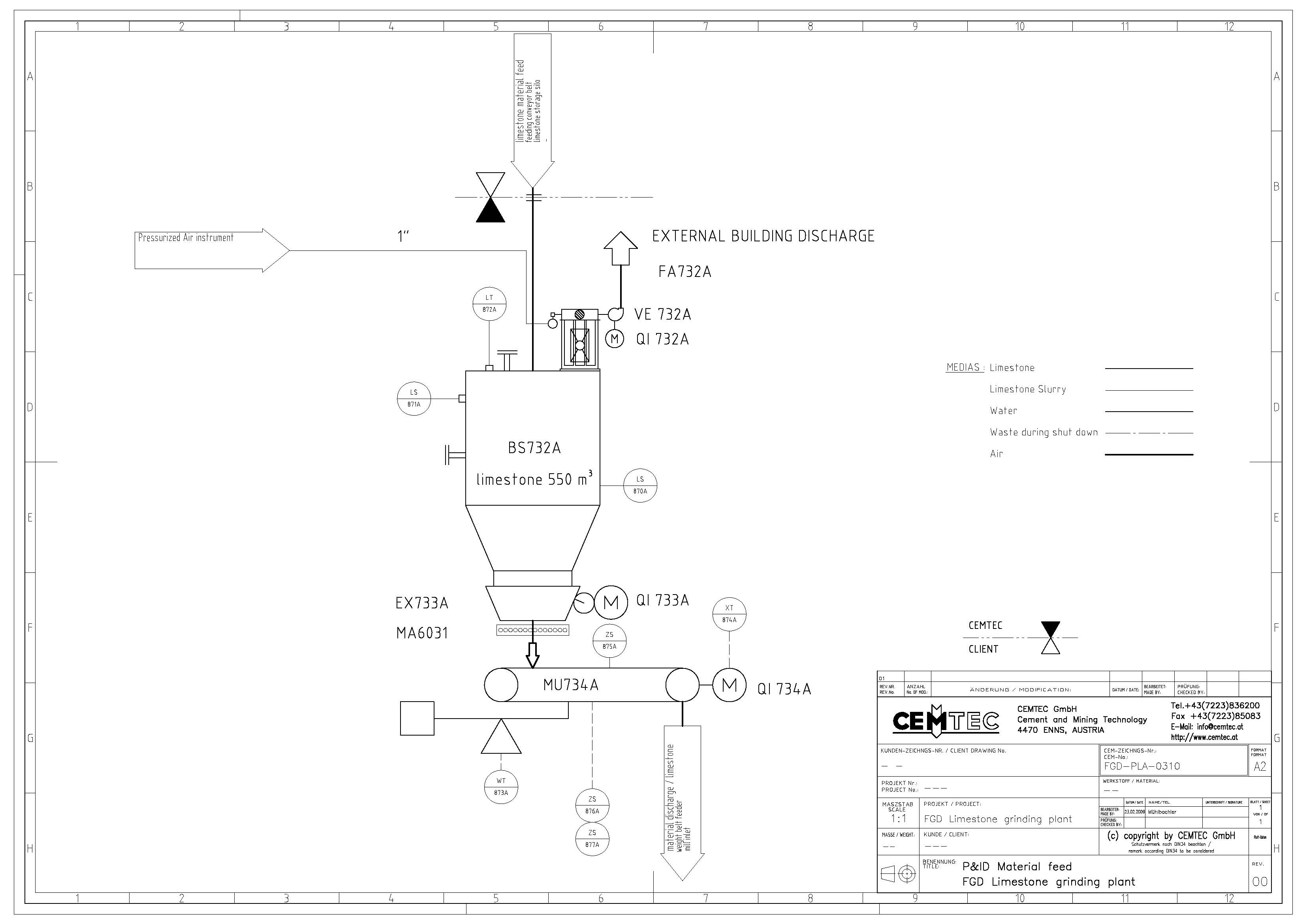 Daily storage silo and material feed
14
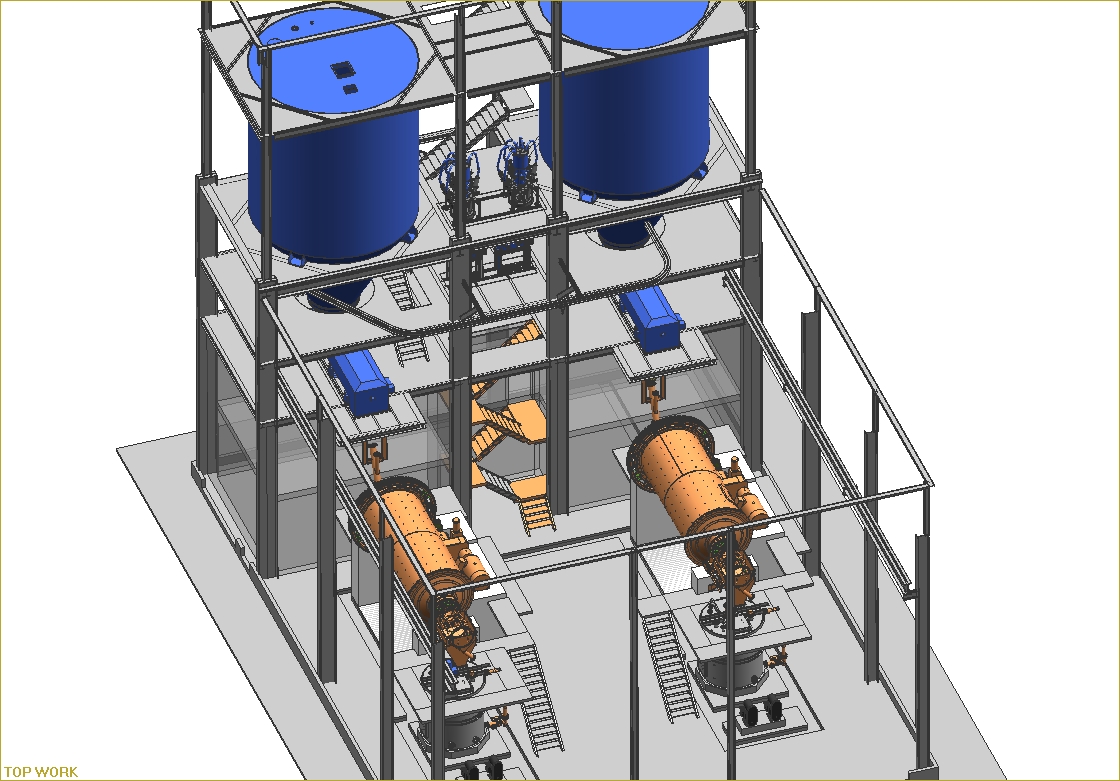 Daily storage silo
  and material feed
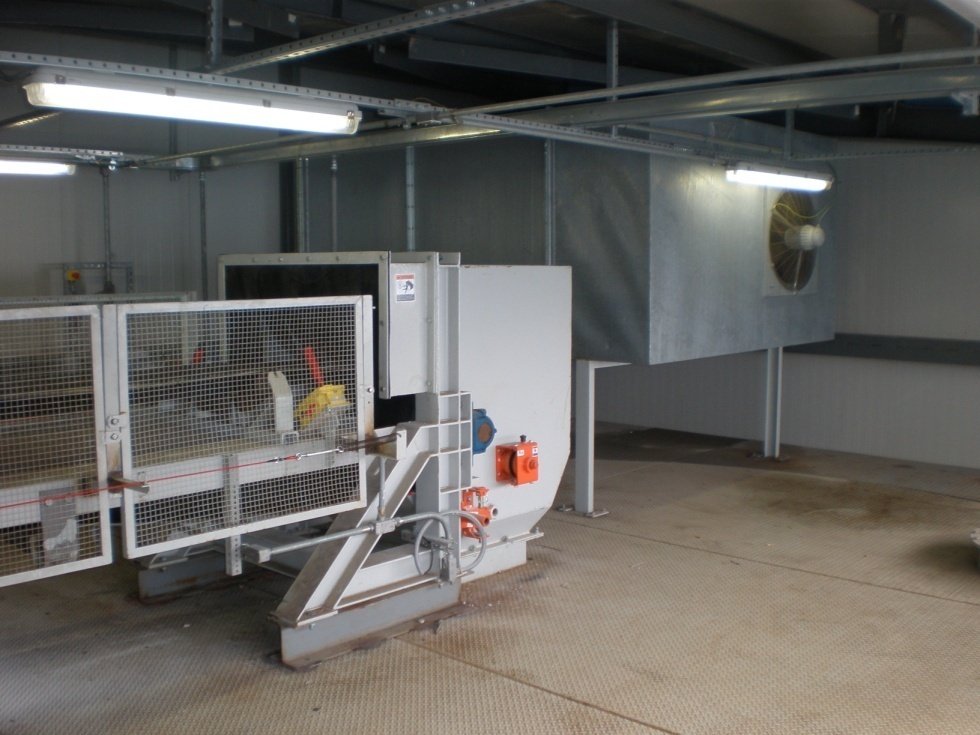 15
Grinding mill including auxiliaries thereof
16
Grinding mill including auxiliaries thereof
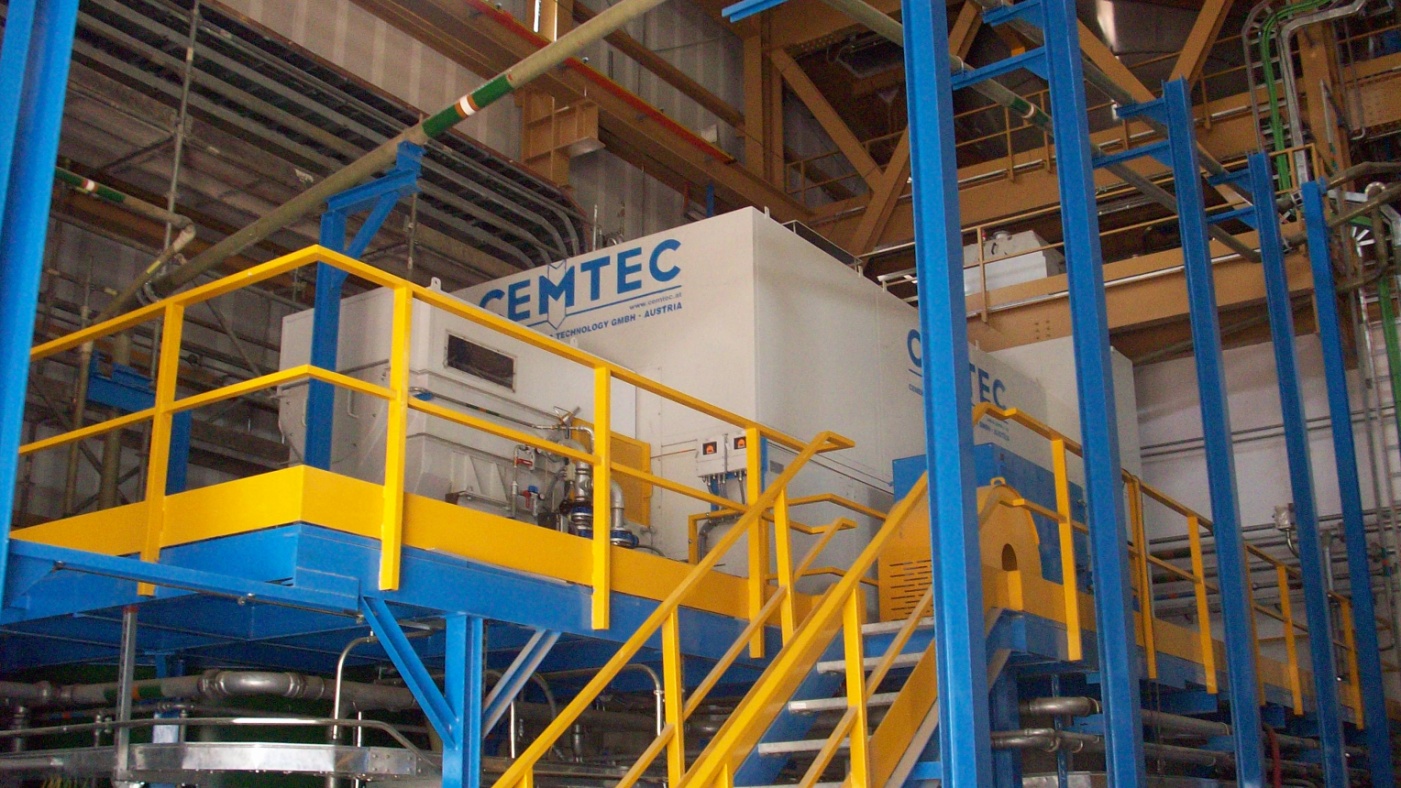 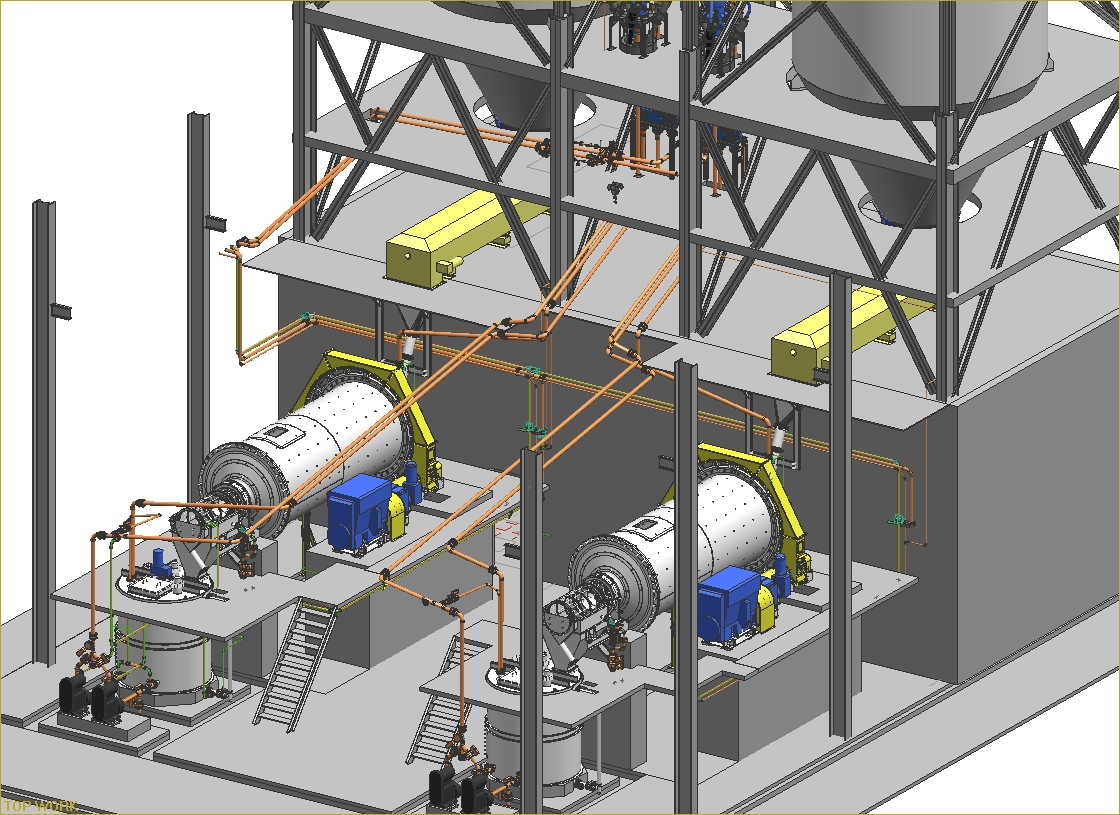 17
Wet grinding mill section (lining not shown)
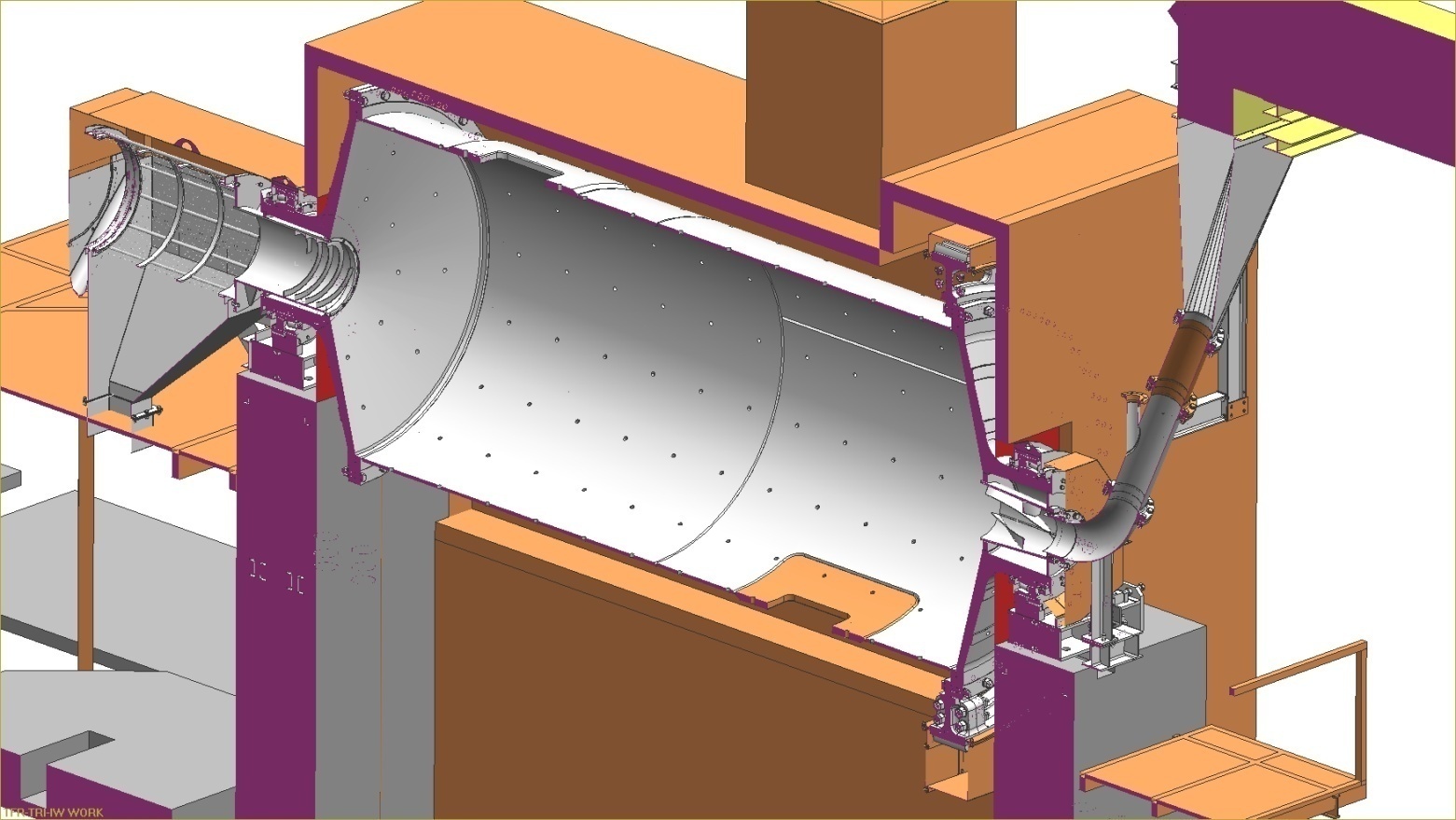 18
Grinding mill inlet
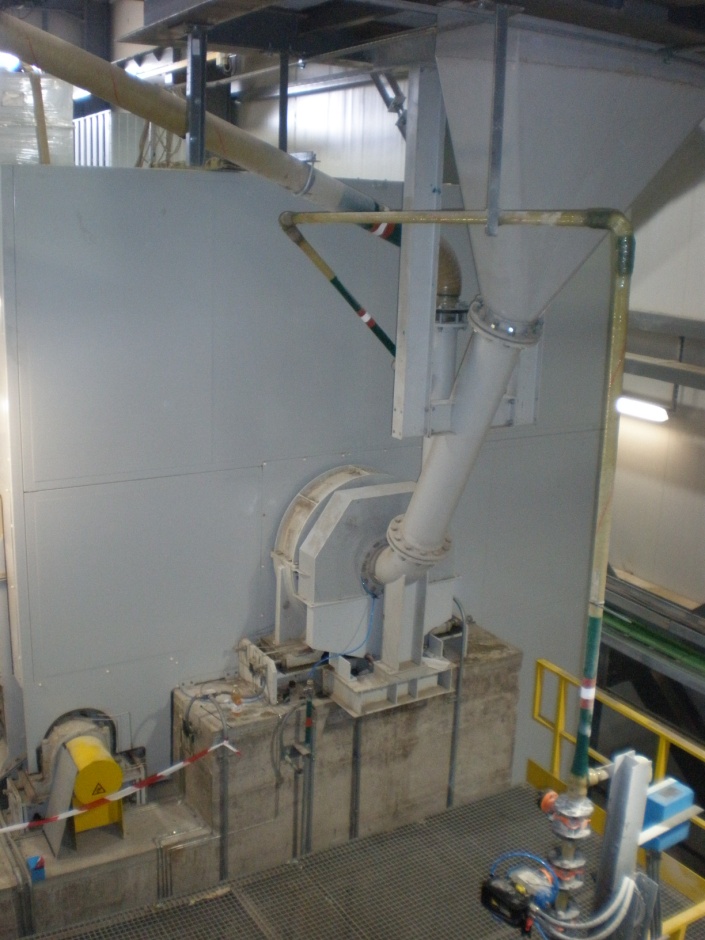 19
Grinding mill inlet detail
Dilution water mill inlet
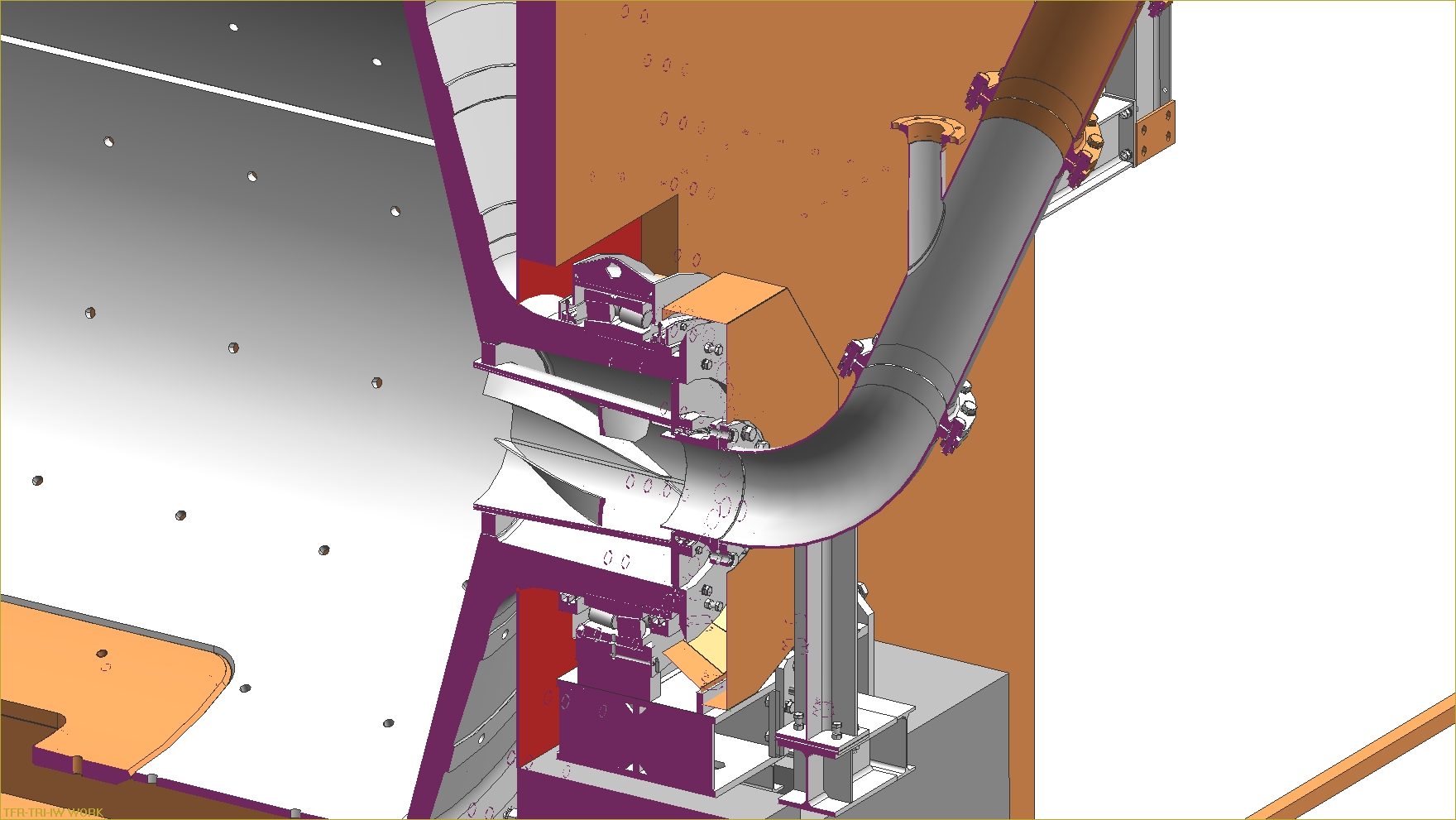 20
Grinding mill discharge
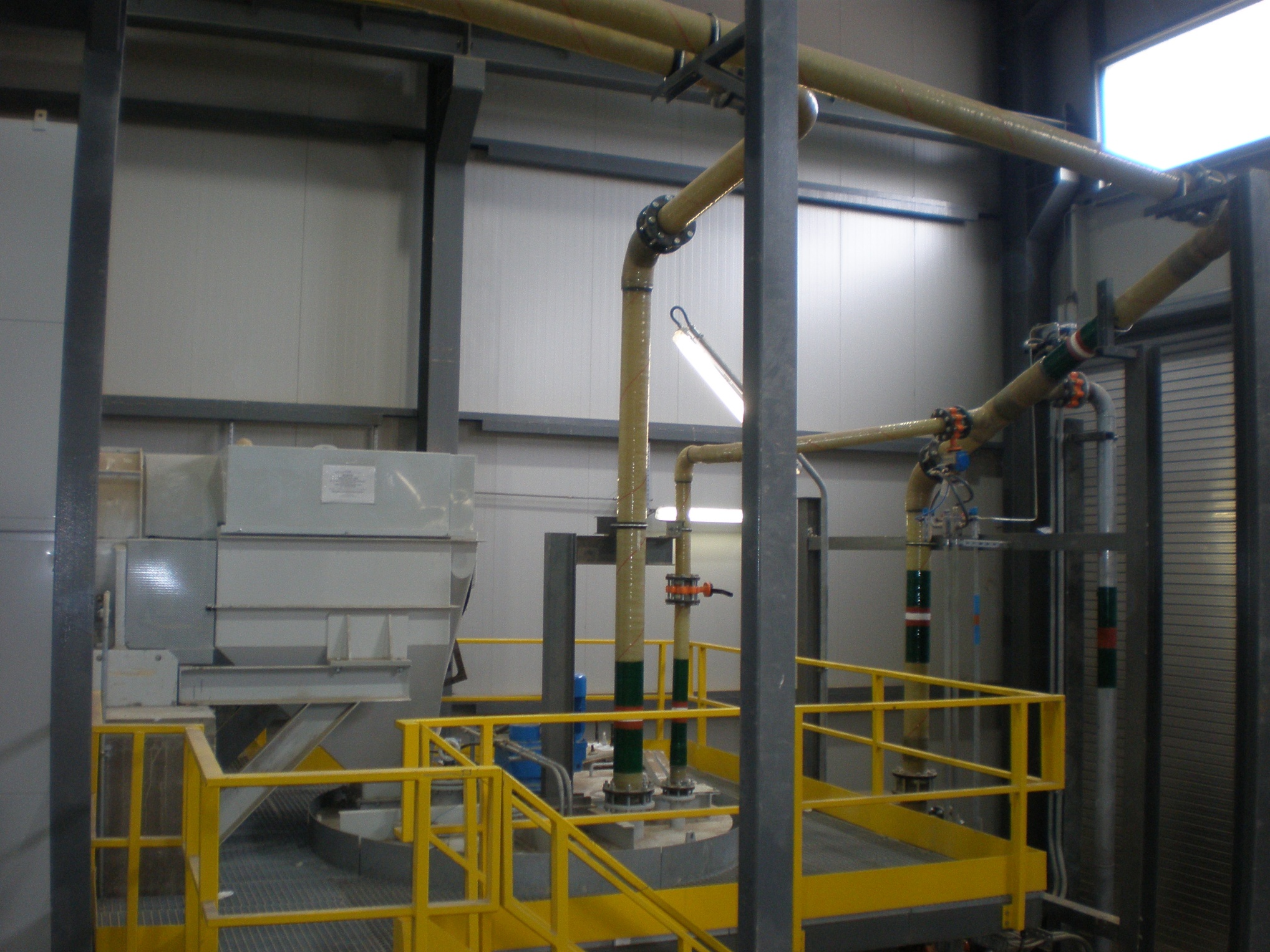 21
Dilution water
mill discharge
Grinding mill discharge detail
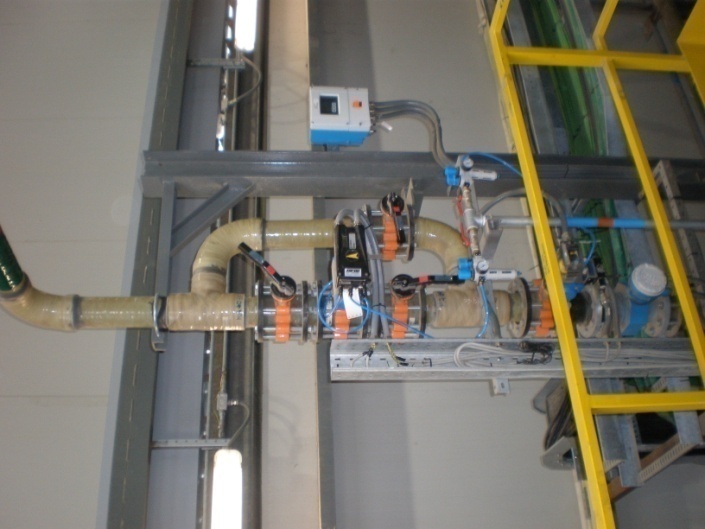 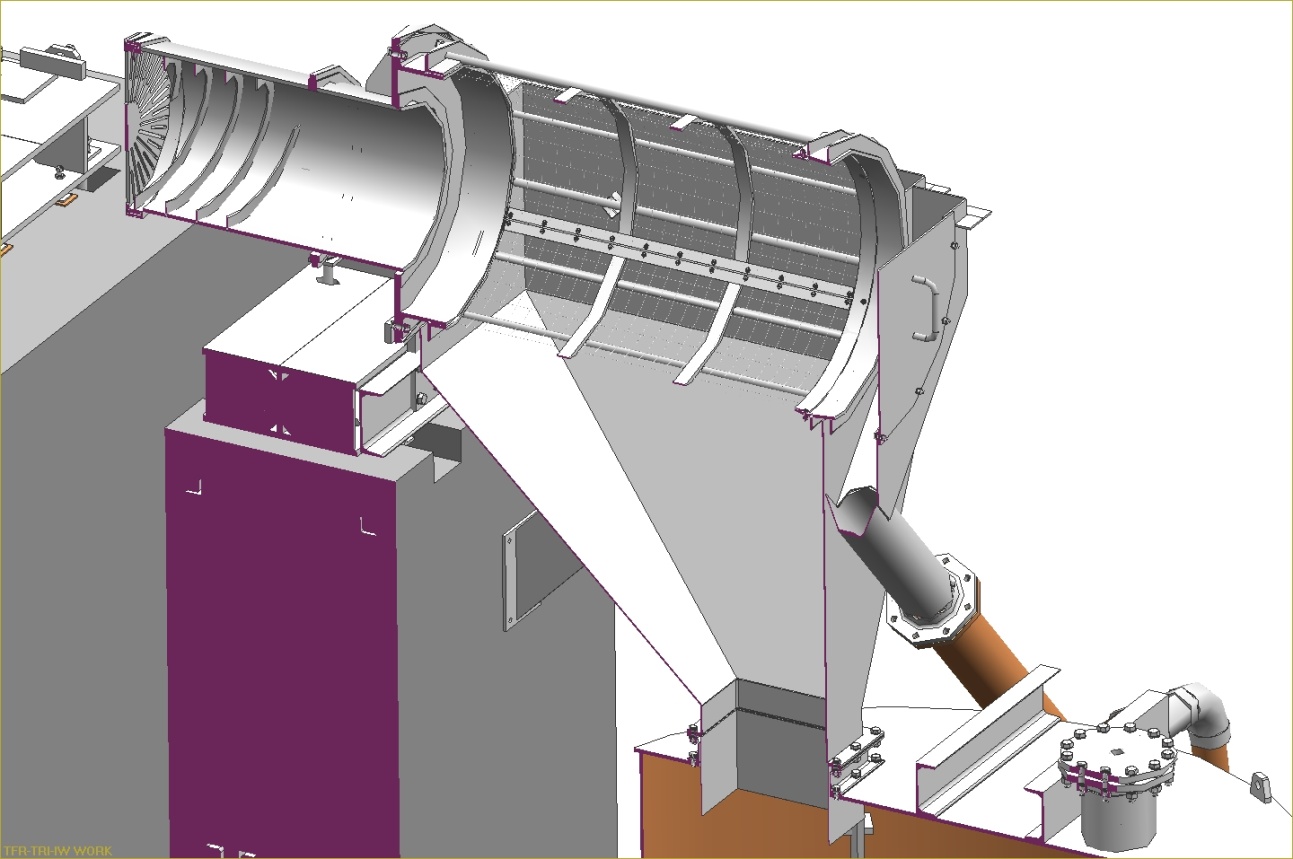 22
Circulation tank and slurry pumps
23
Slurry circulation tank
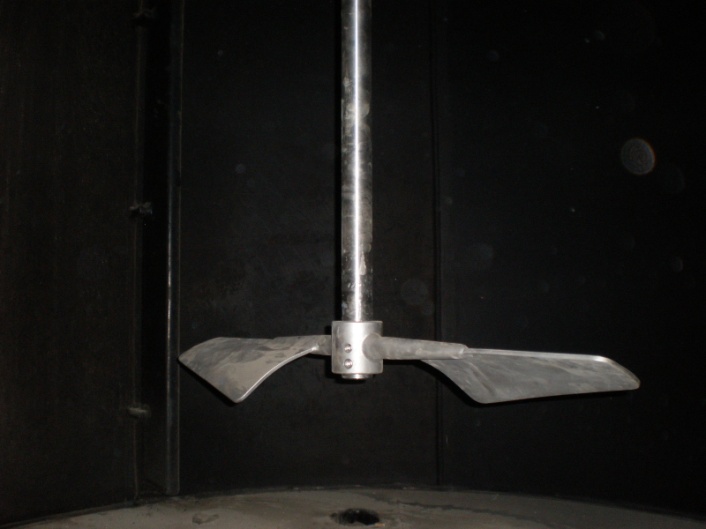 with
agitator
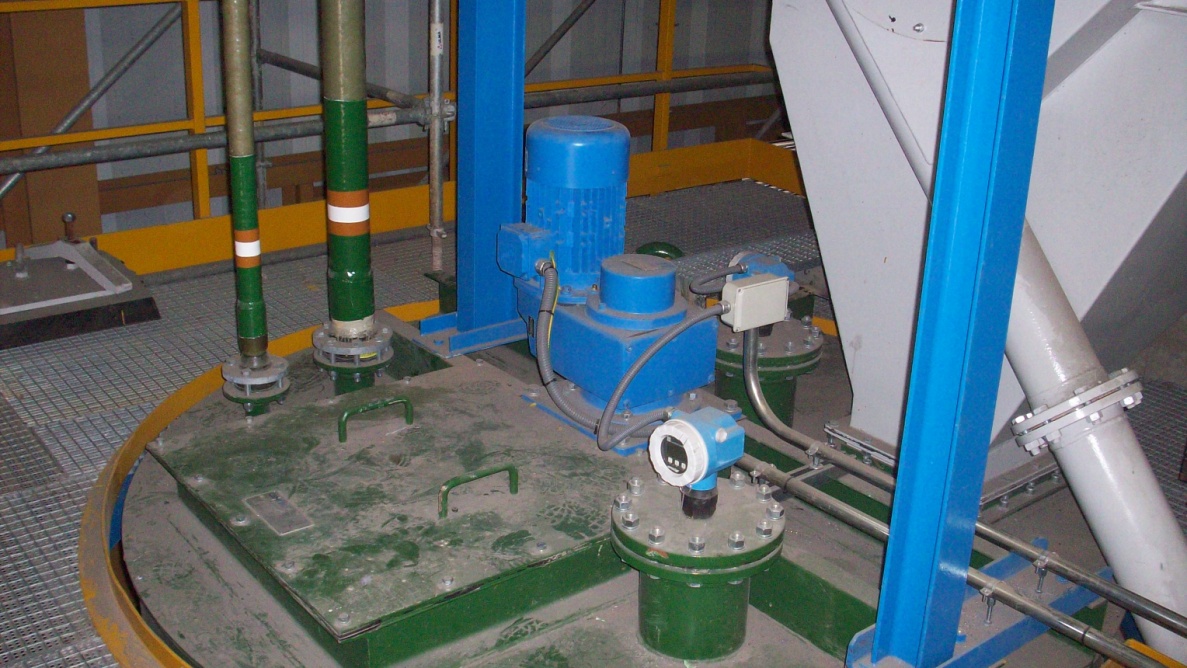 24
Circulation tank and slurry pumps
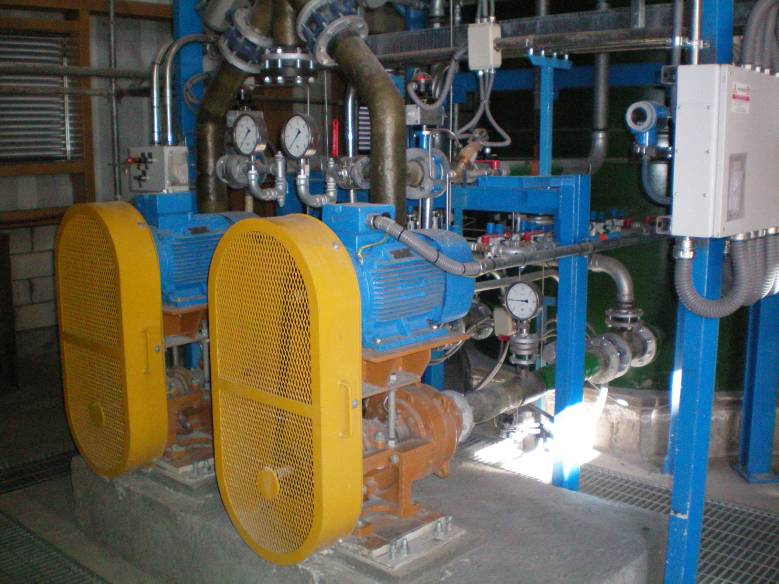 25
Hydrocyclones and density measurement
26
Hydrocyclone clusters
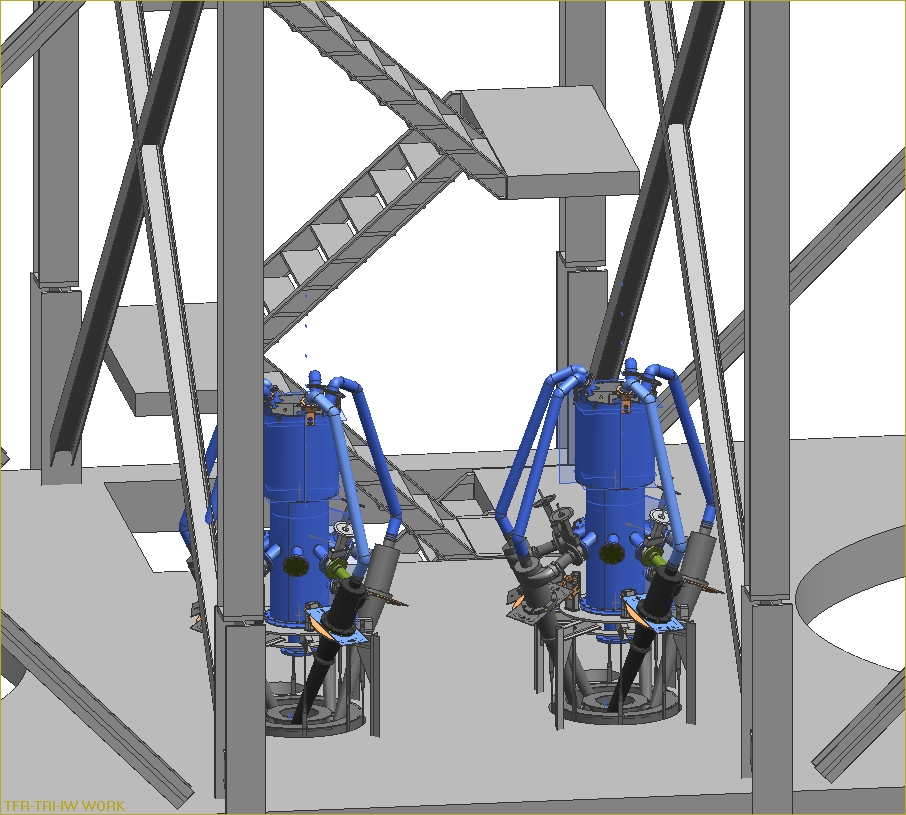 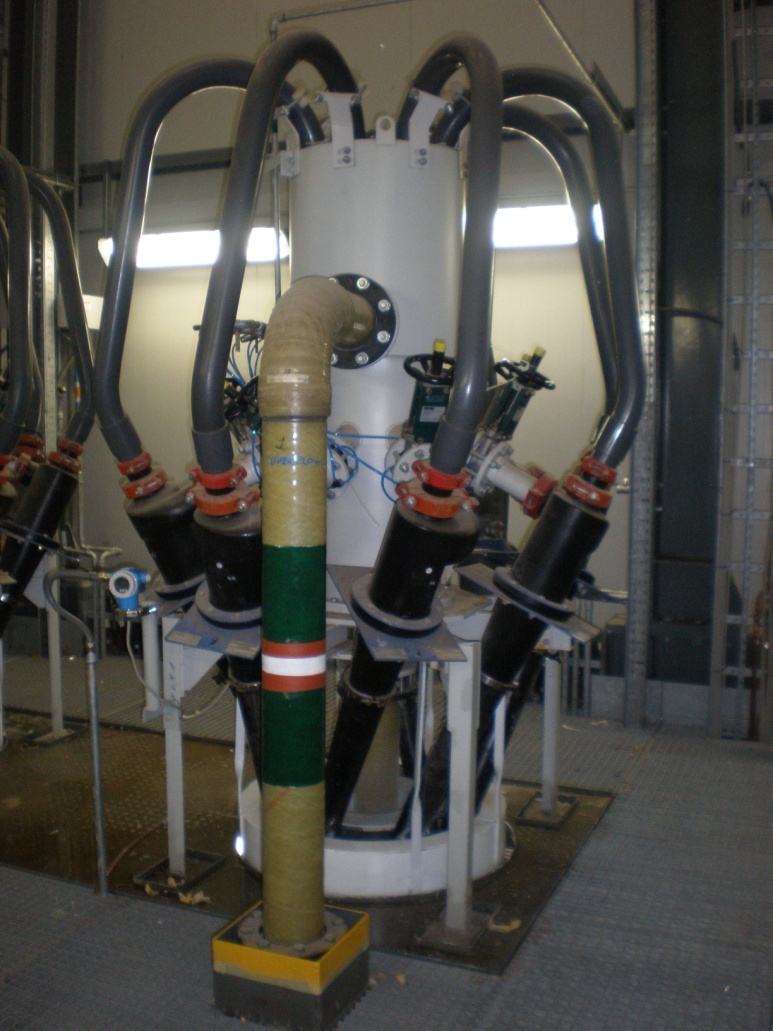 27
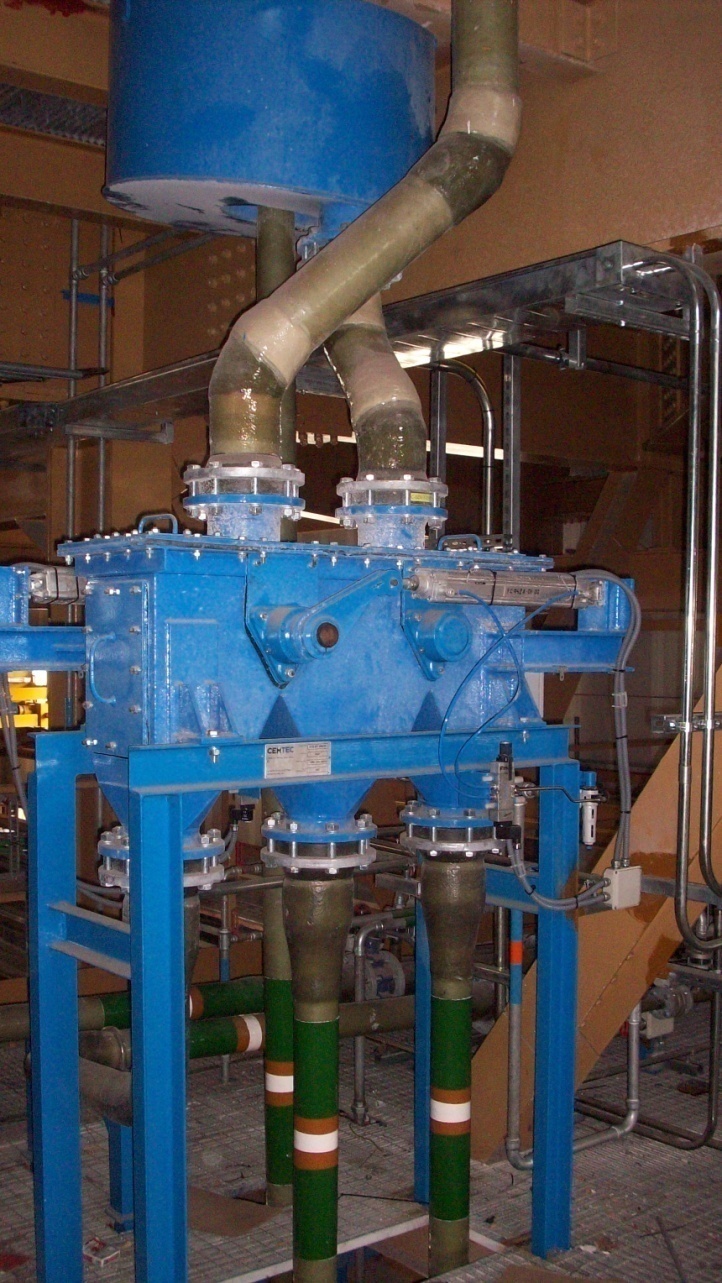 Slurry diverter valve
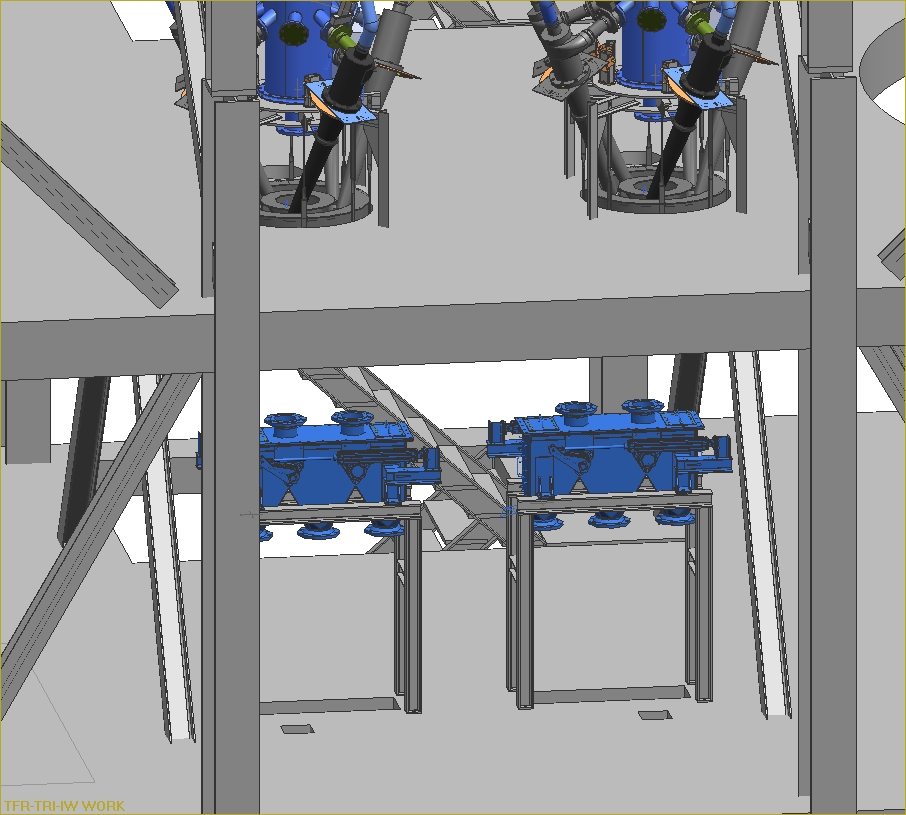 28
Density measurement
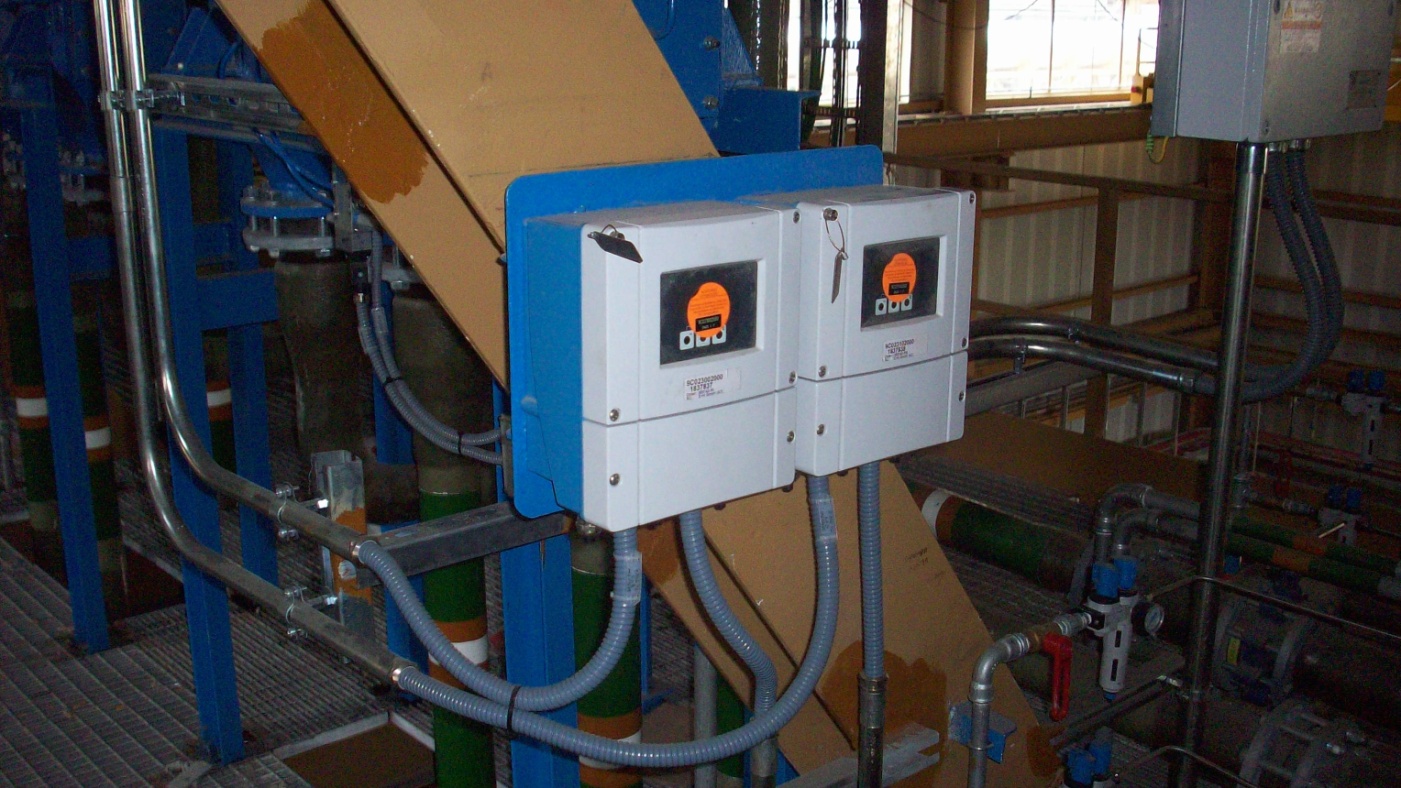 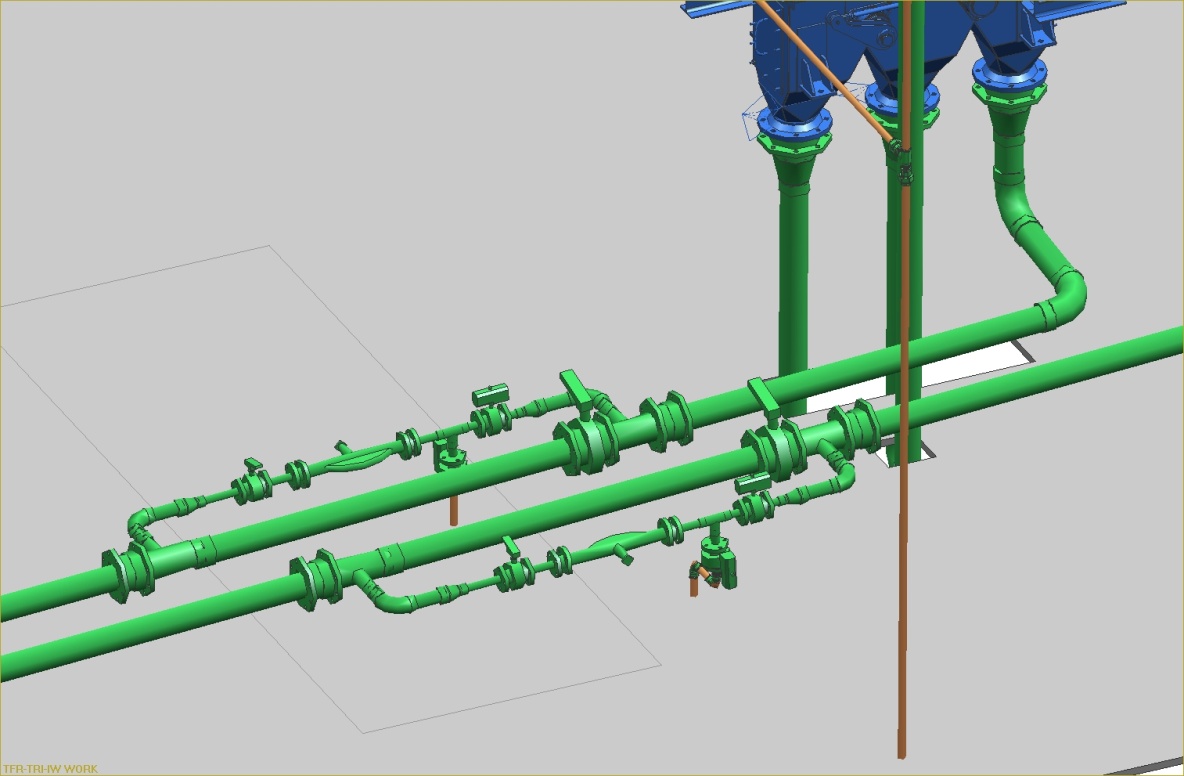 29
Limestone slurry (product) tank
30
Valves and piping
31
limestone slurry piping
32
process water piping
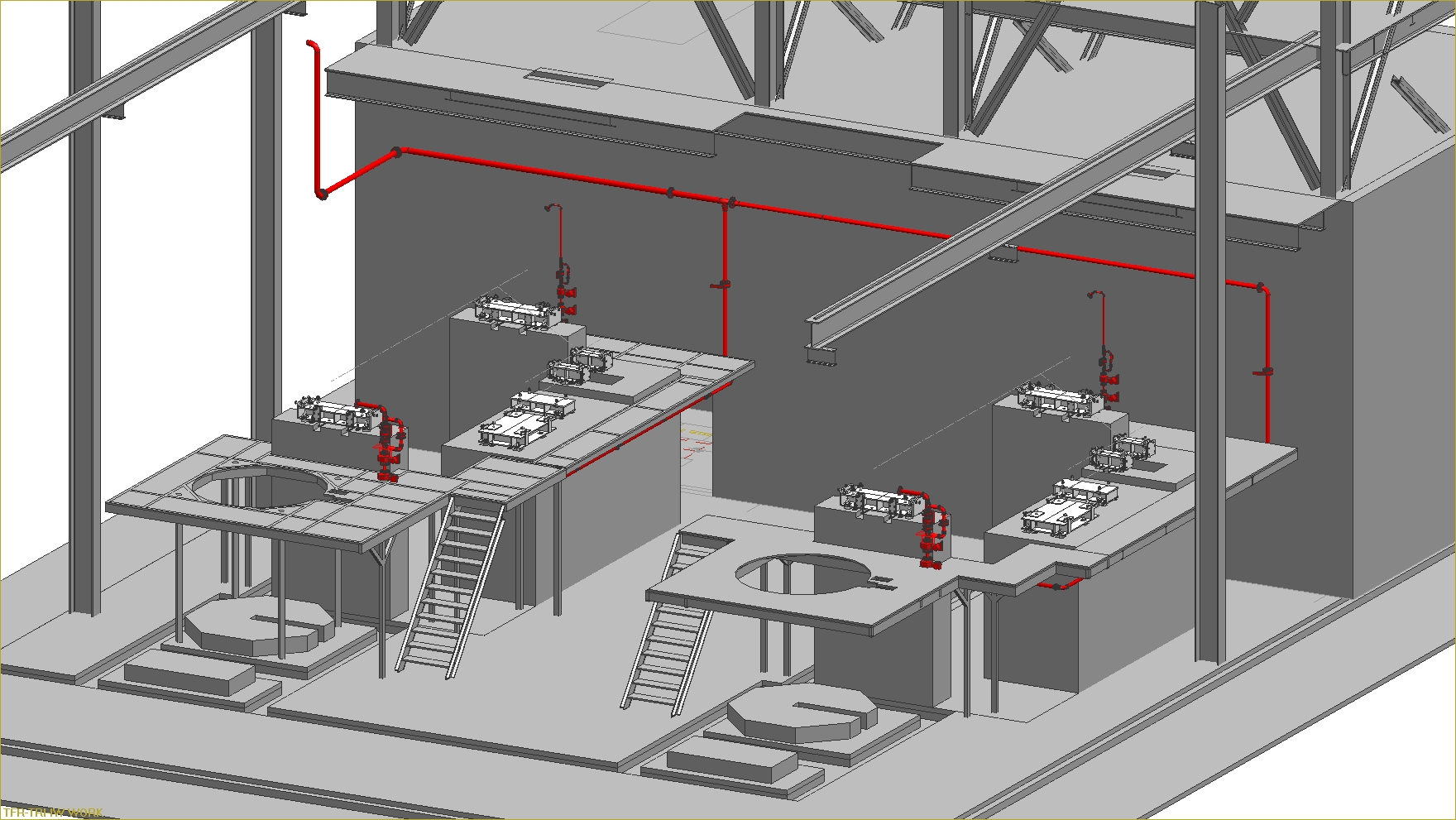 33
purging water piping
34
Starting with cut of valves
at take over point(s)
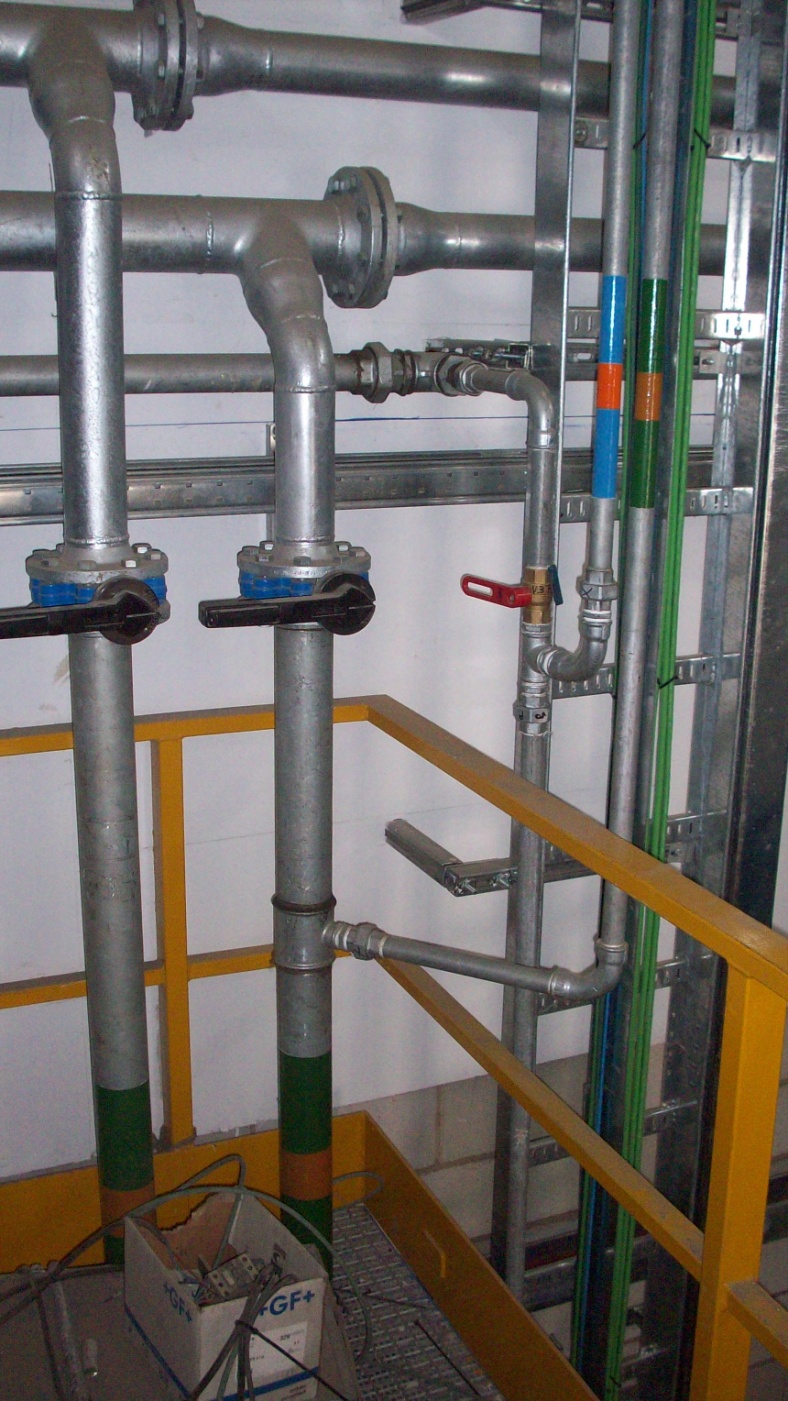 35
flow control valves for dilution water
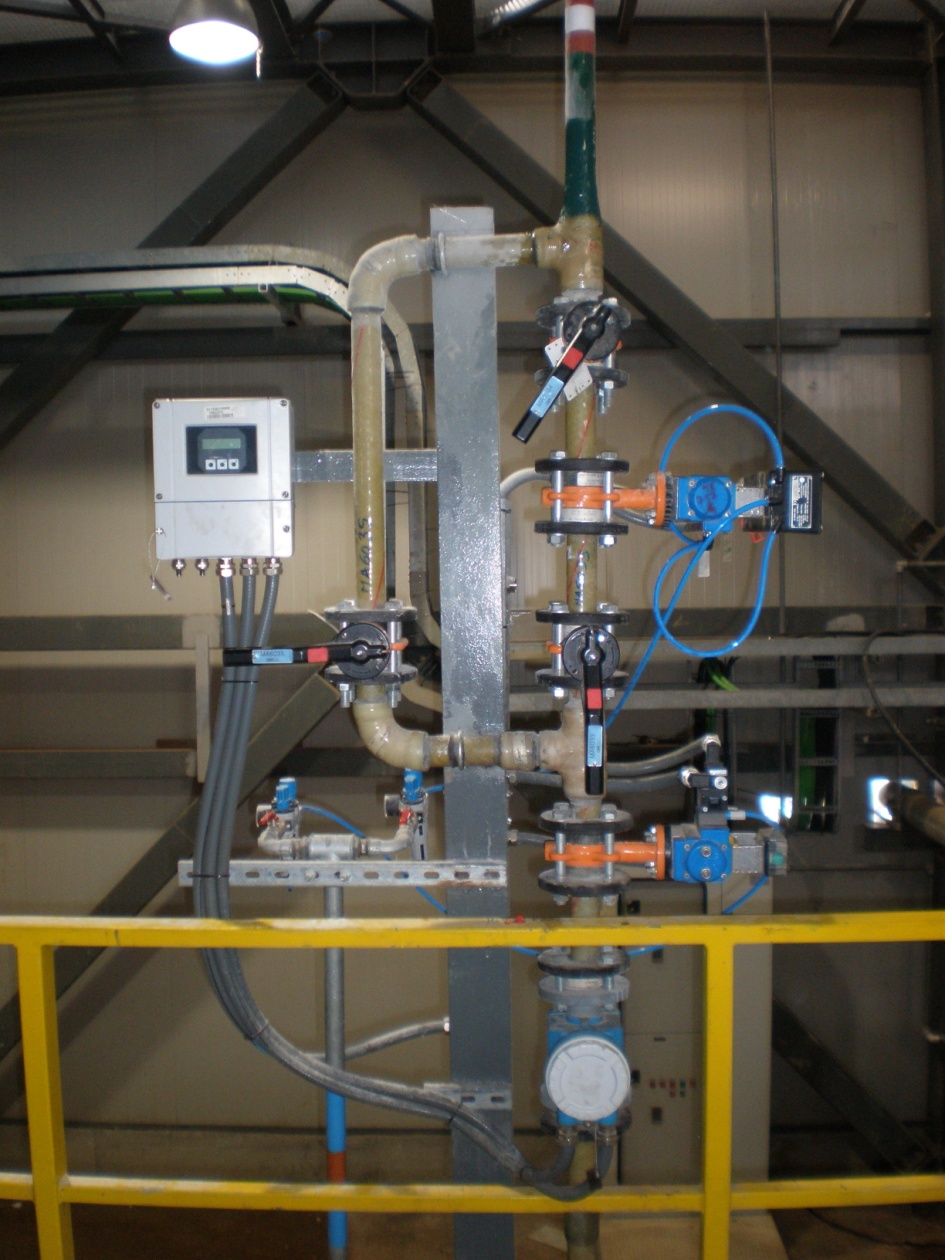 process piping for limestone slurry
36
e.g. pneumatic actuated valves
including limit switches for end positions
37
instrumentation
local control boxes and local indication
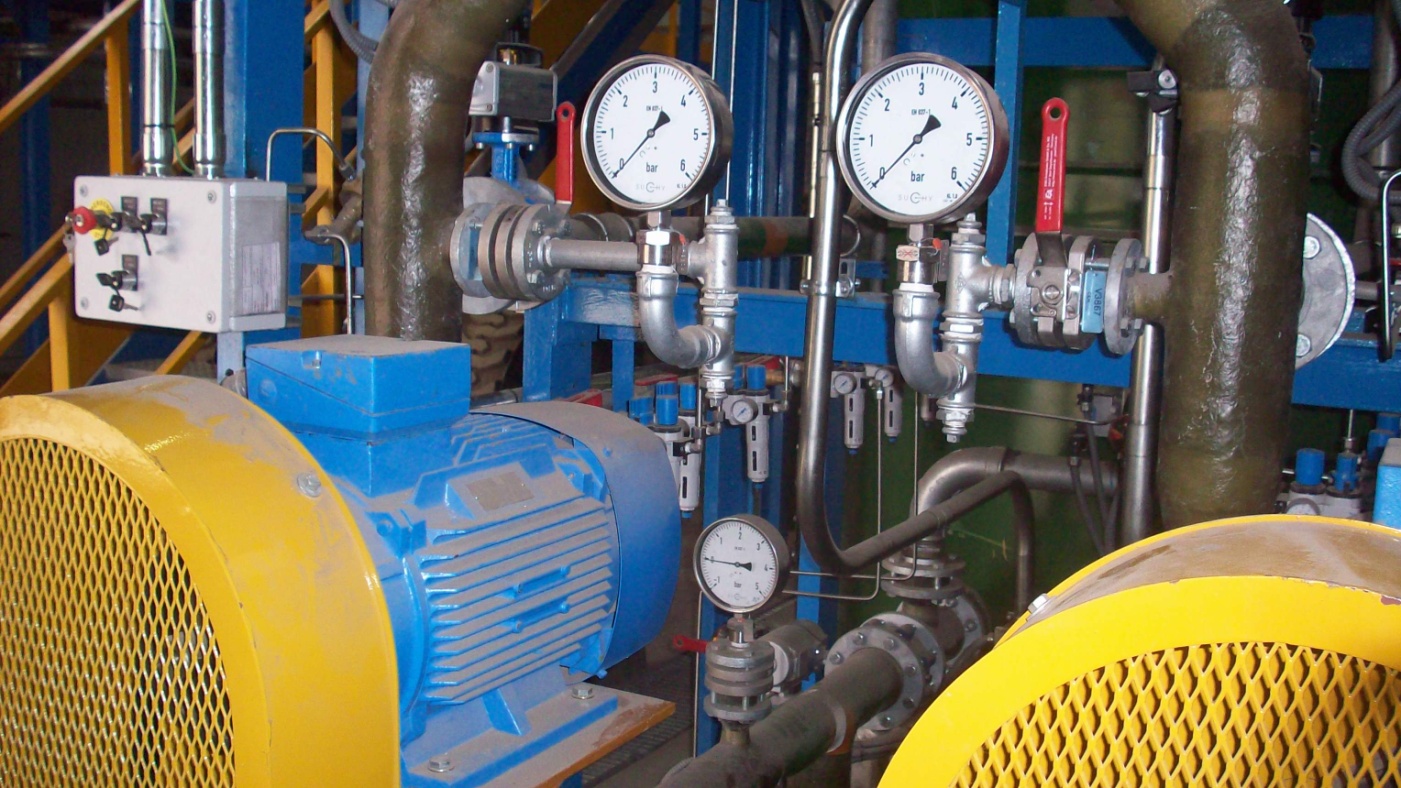 38
Auxiliary media piping
purging water piping
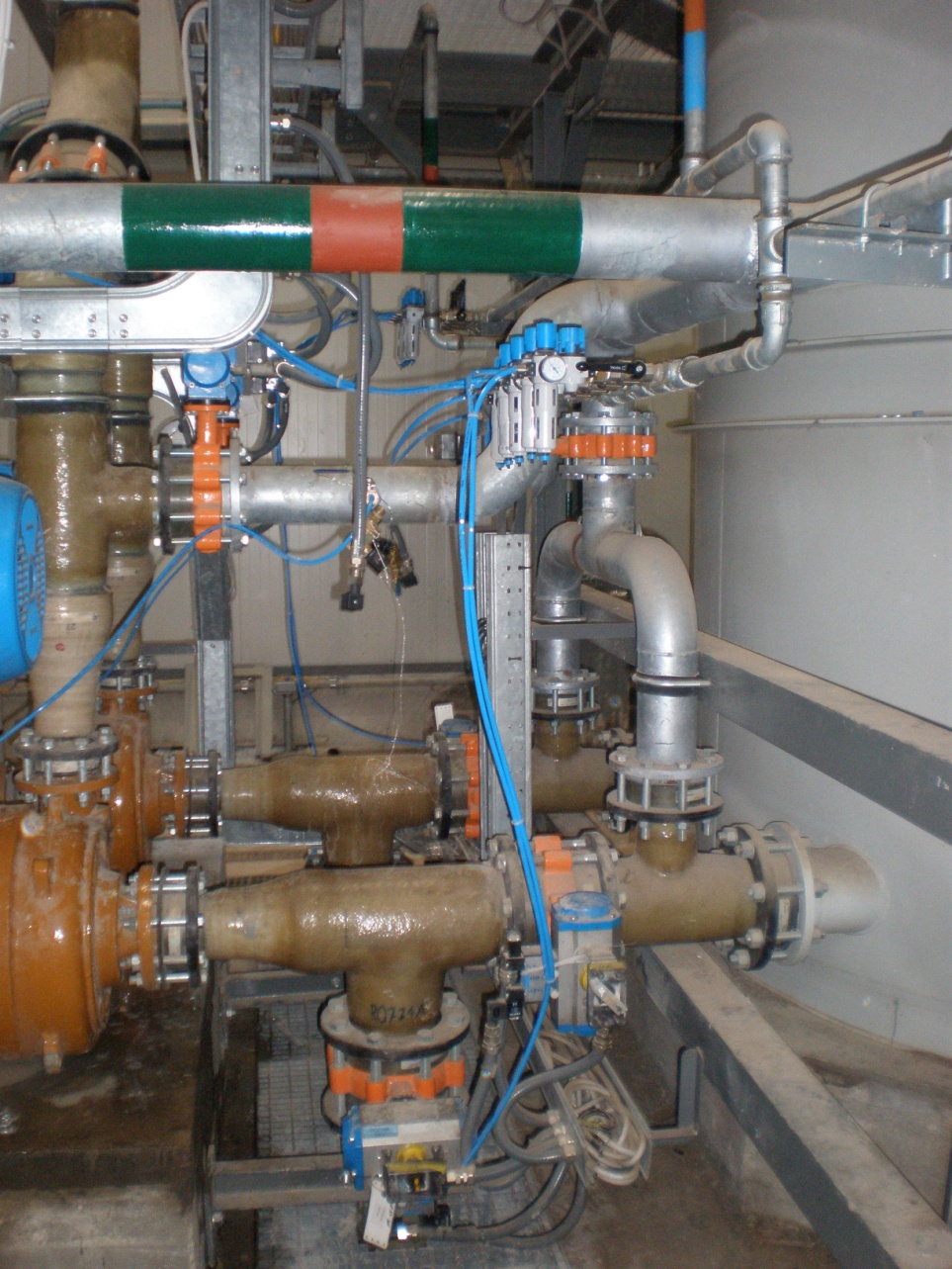 instrument air for pneumatic actuators
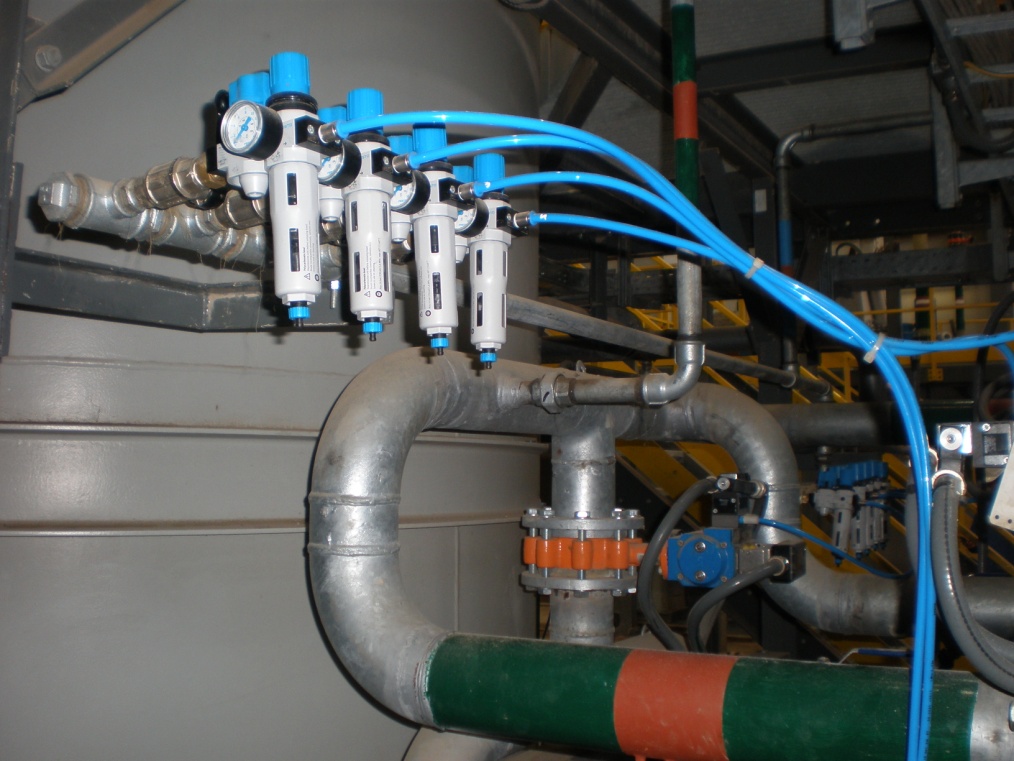 39
Control system
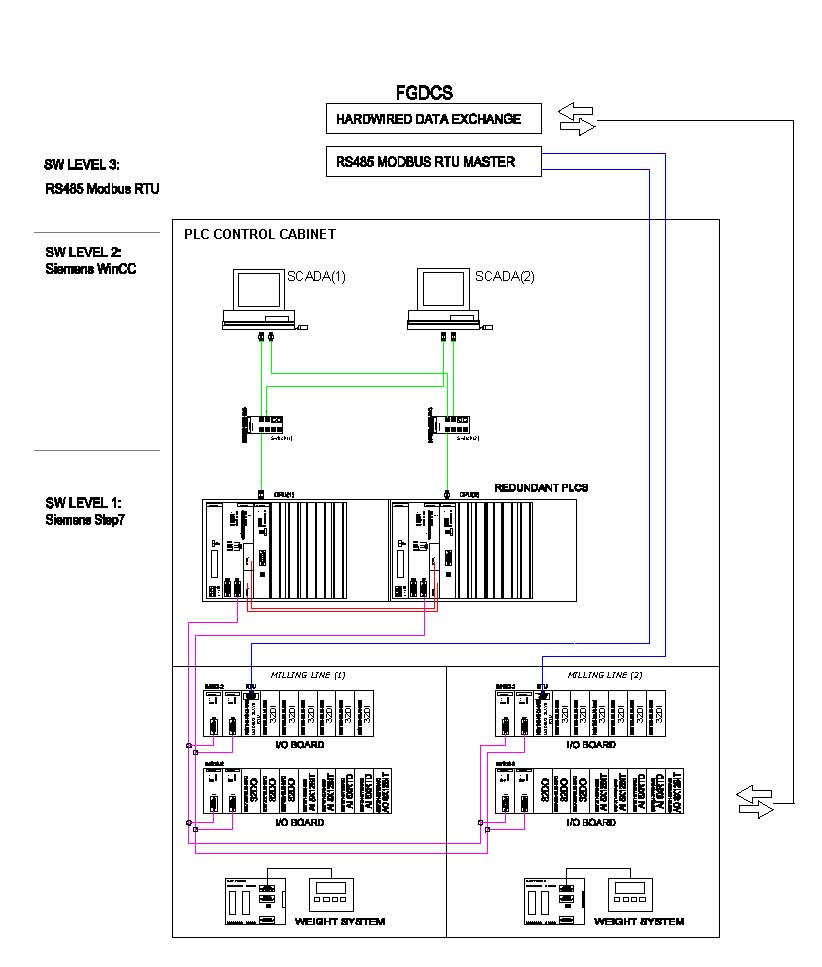 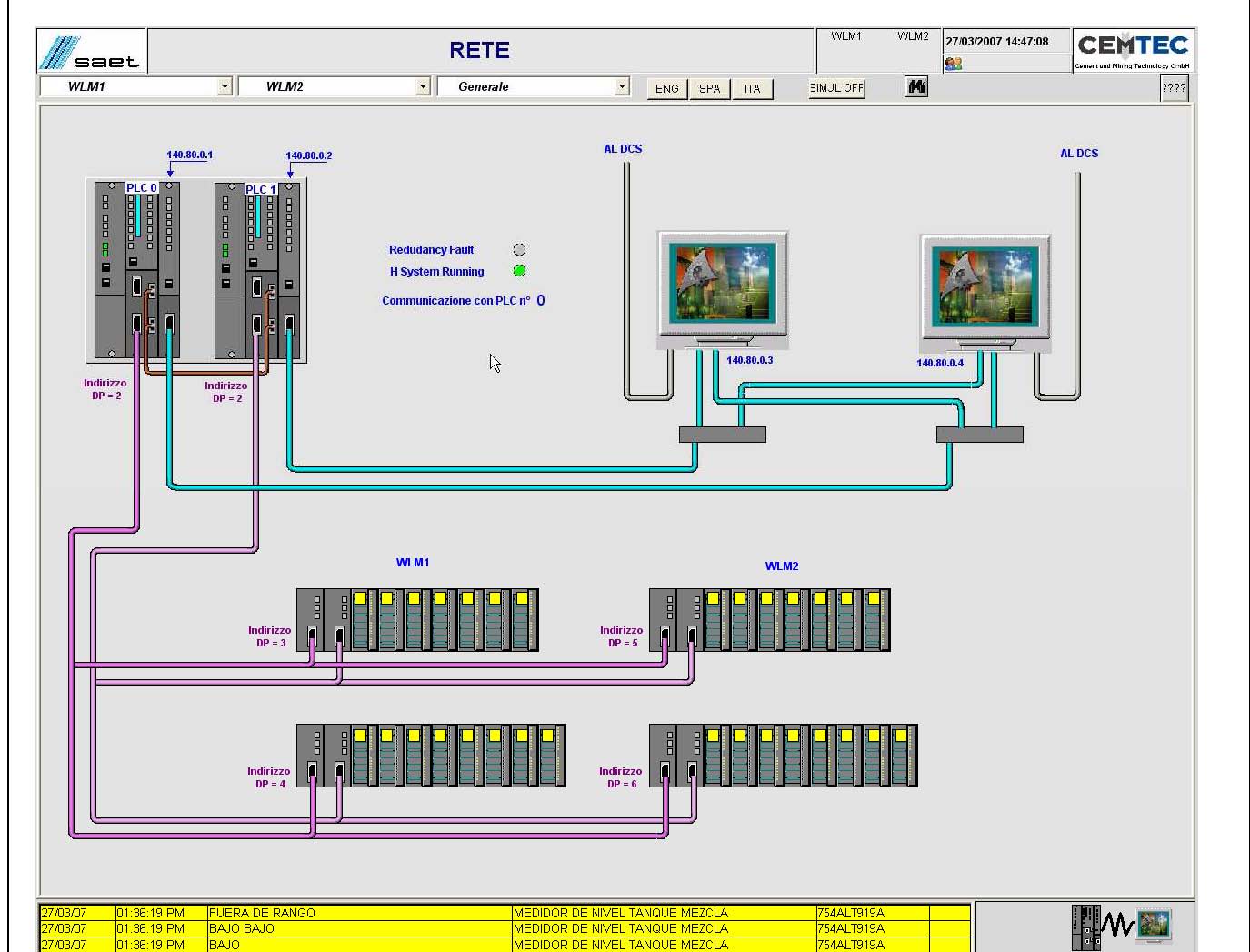 40
Operating modes
The operating modes managed by the PLC are the following :
Maintenance (with local selector on “LOCAL”);
manual (with local selectors on “REMOTE”);
Automatic (with local selectors on “REMOTE”);
No	Automatic Sequences including Subsequences
01	Grinding circuit production sequence
02	Grinding circuit standby sequence
03	Central lubrication sequence
04	Gear rim lubrication sequence
05	Main/standby pump changeover sequence
06	Mill antisedimentation sequence
07	Mill main drive sequence
08	Slurry pump circuit purging sequence
09	Mill purging sequence
10	Hydrocyclones and mill purging sequence
11	Hydrocyclones purging sequence
12	Tank emptying sequence
13	Knife gates purging sequence 
14	Mill inlet purging sequence
15	Mill discharge coarse overflow purging sequence
41
HMI - Plant overview
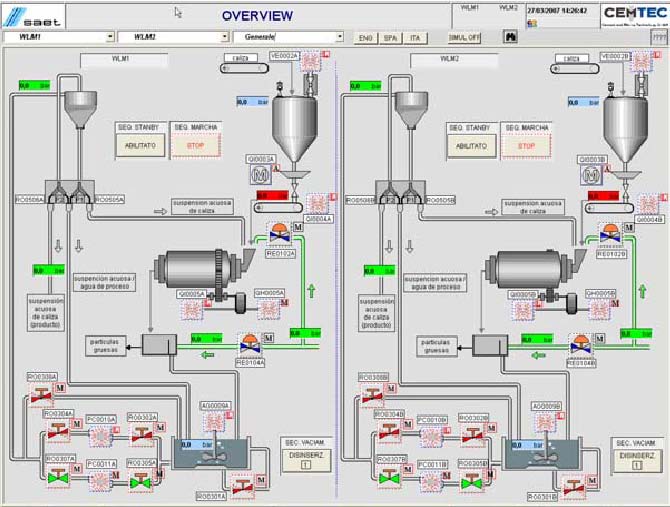 42
HMI – Grinding circuit overview
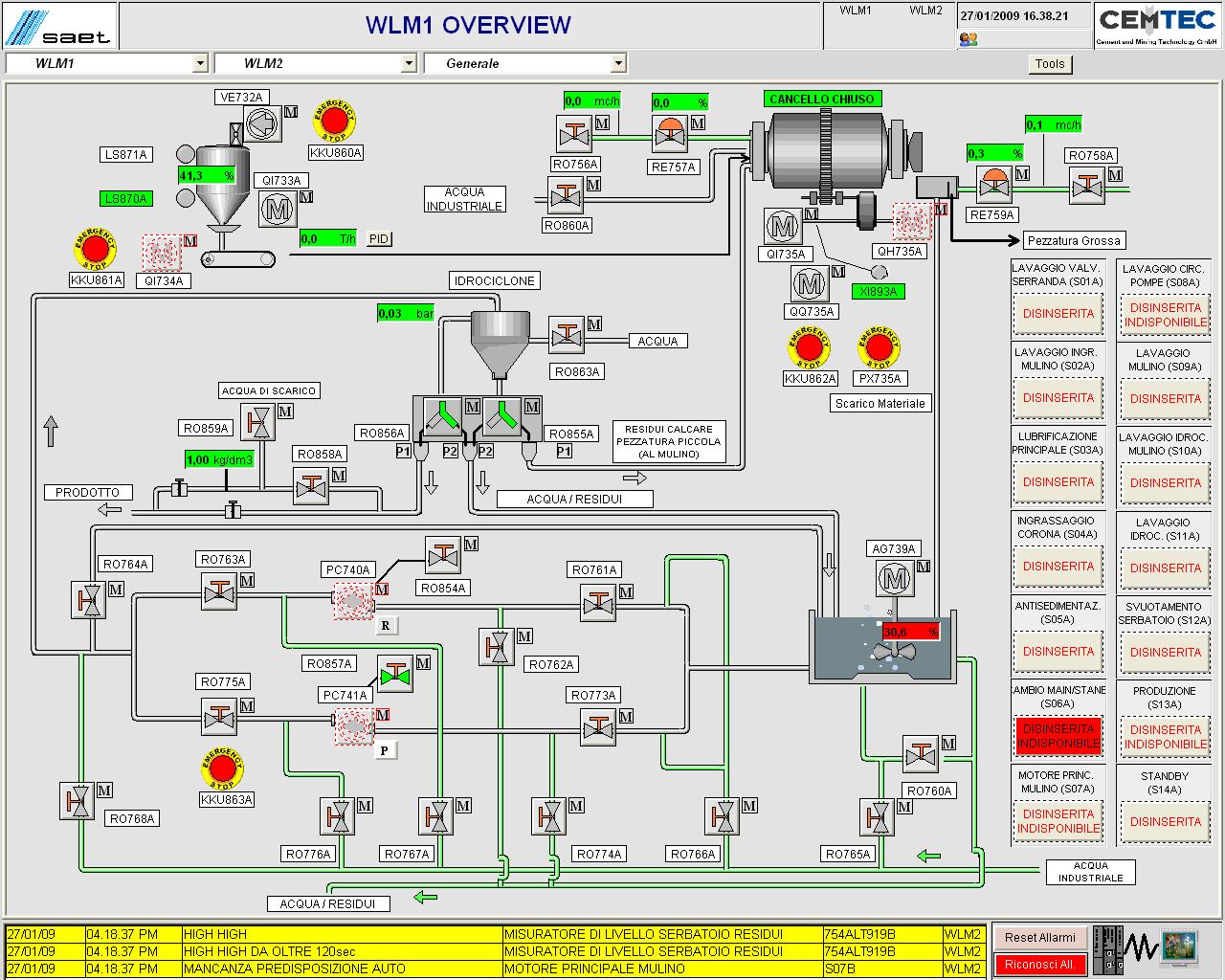 43
‹N›
HMI – Grinding mill overview
45
HMI – Pump and hydrocyclone overview
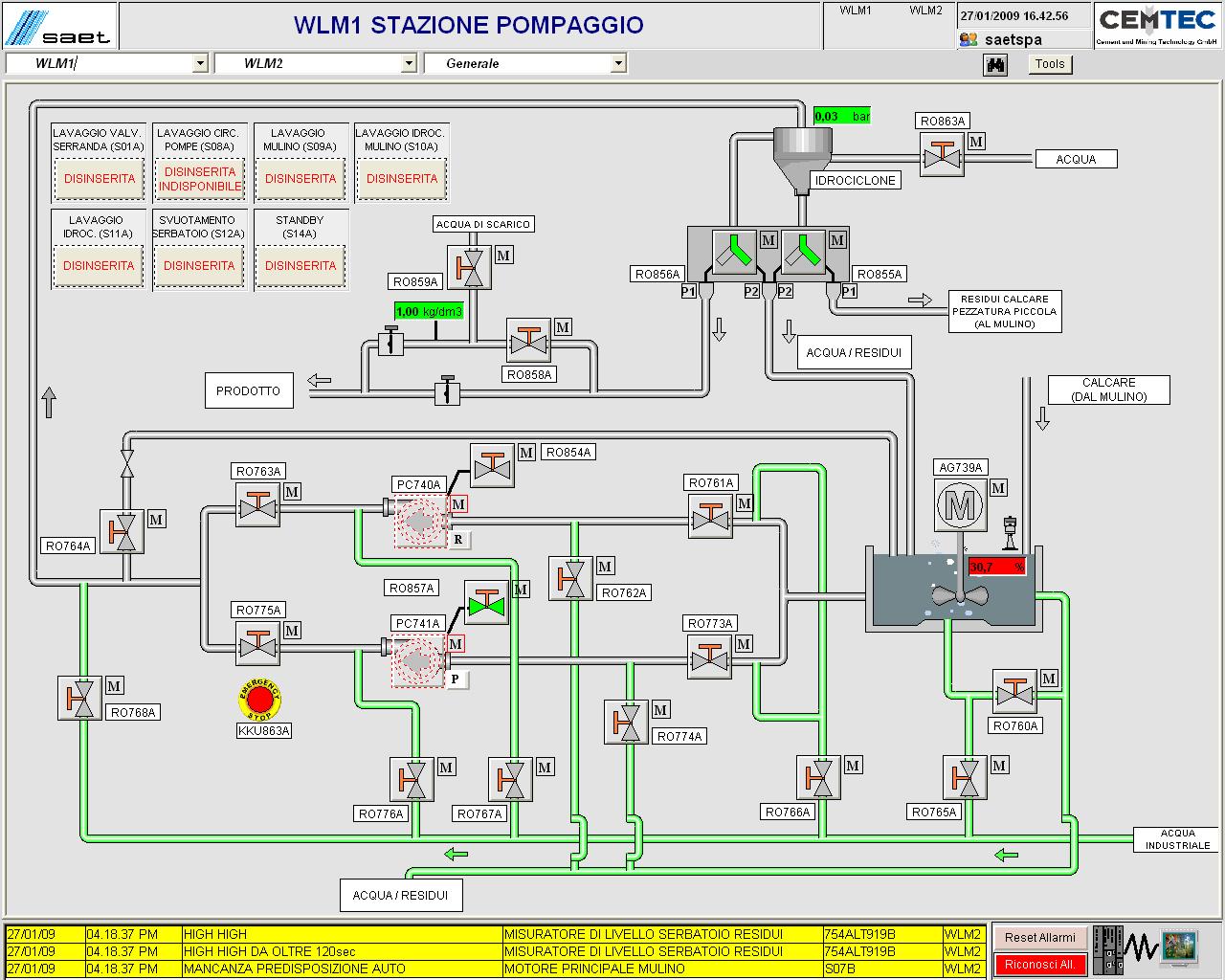 46
HMI – Settings (password protected)
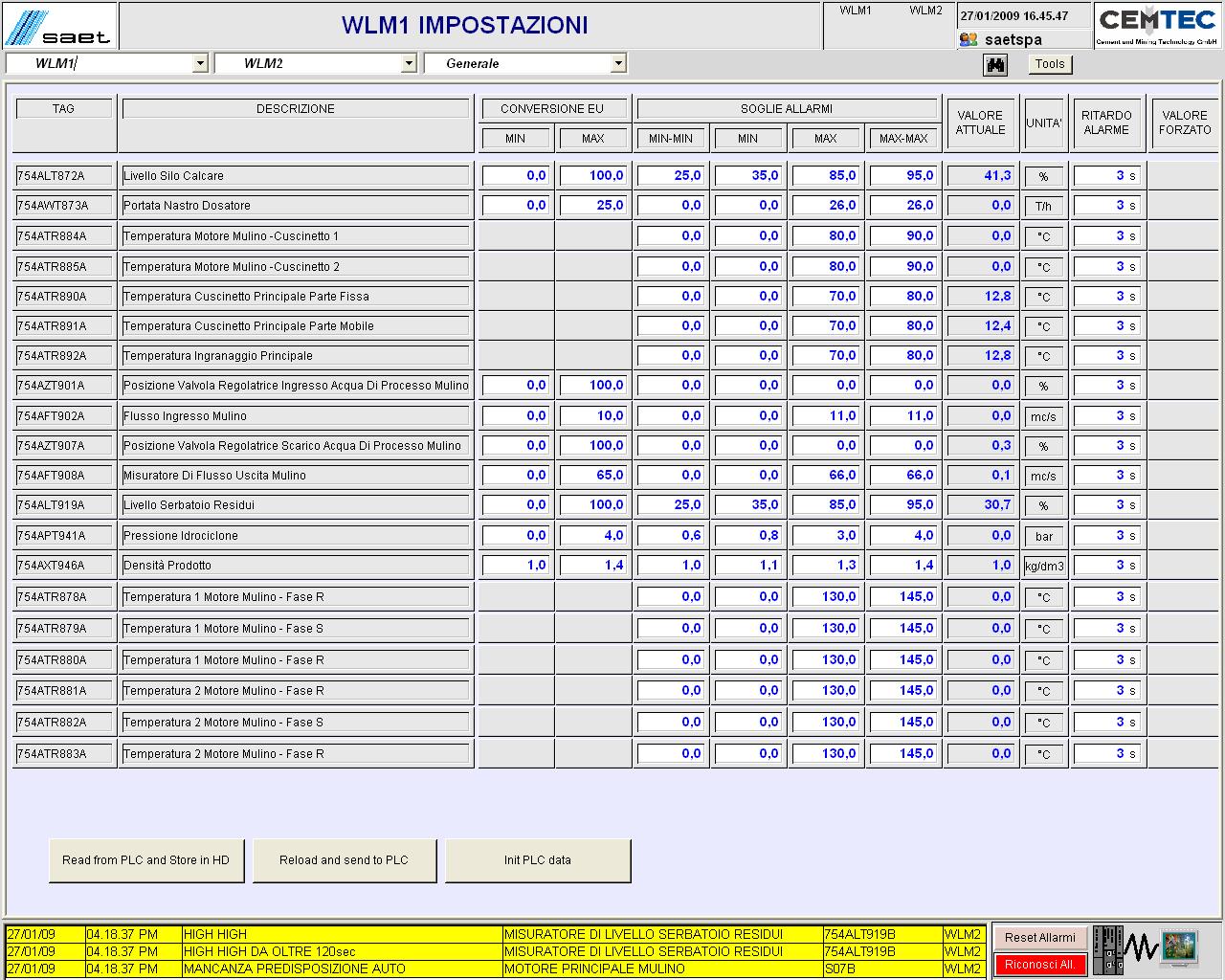 47
Auxiliary Equipments
maintenance platforms and walkways
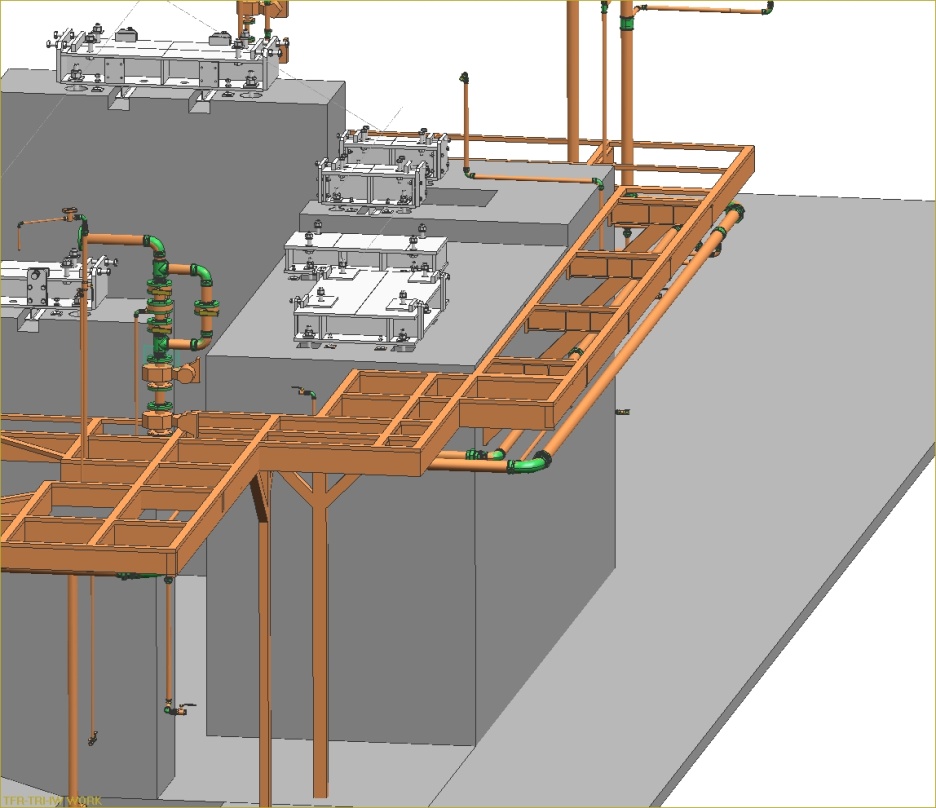 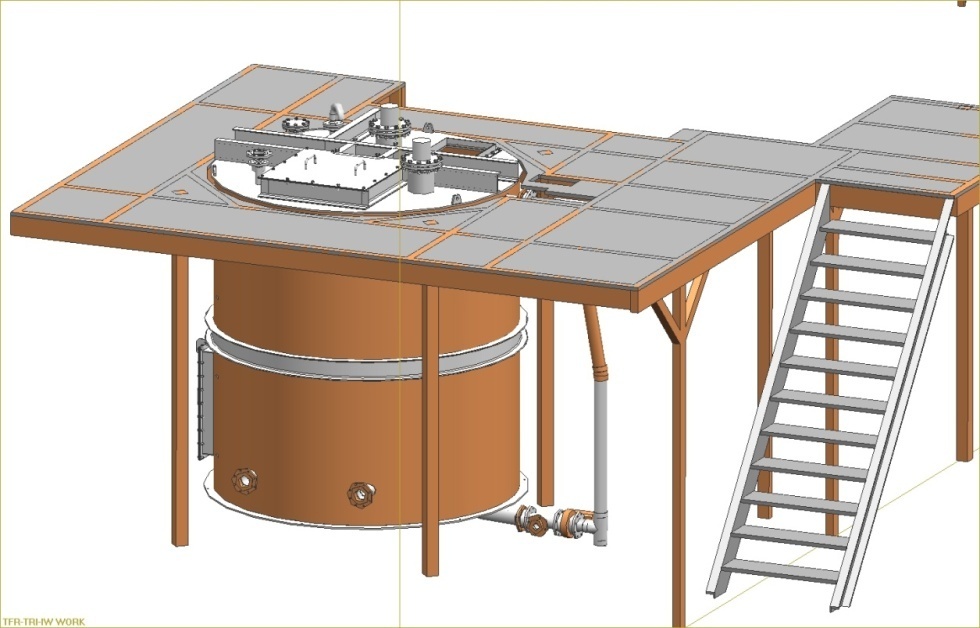 48
sound deadening covers for  ball mills
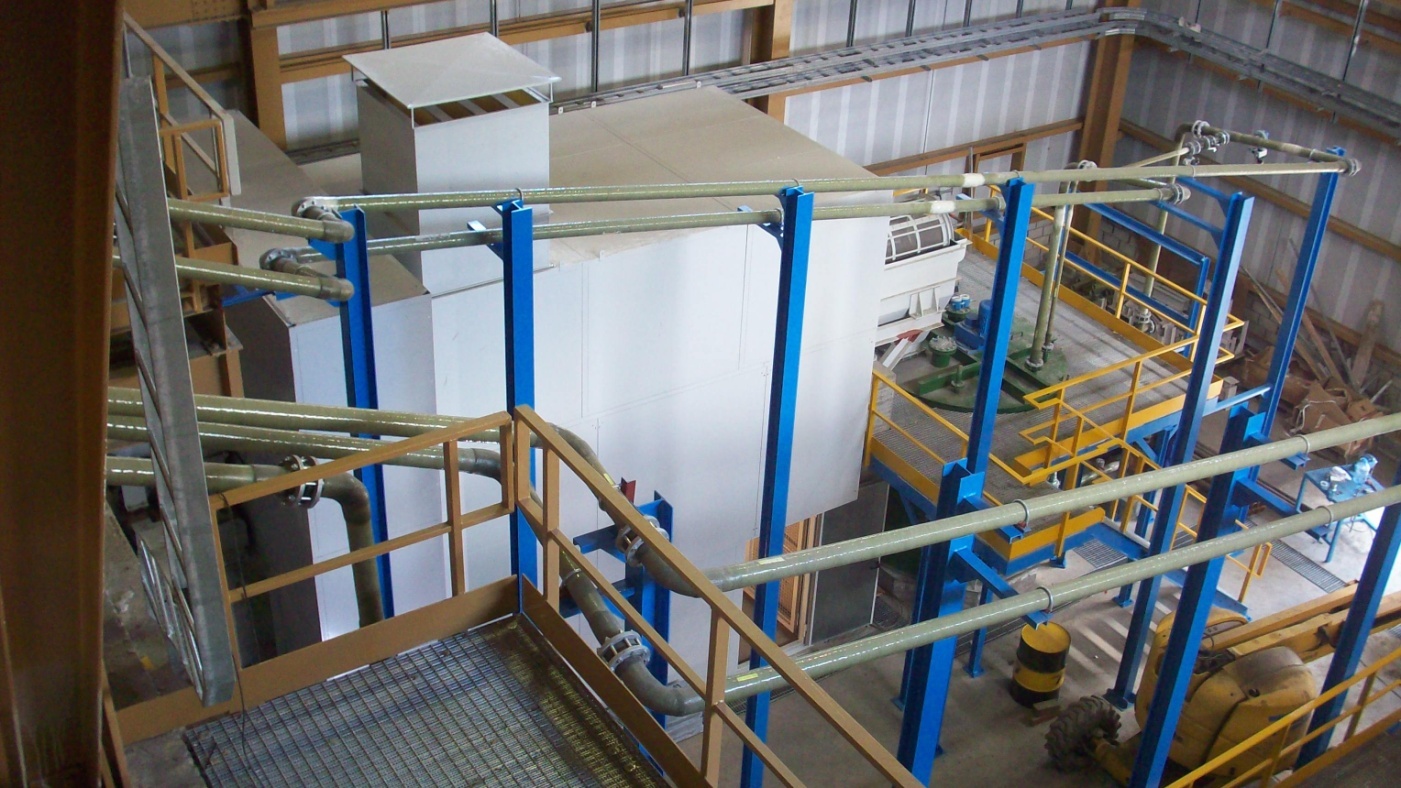 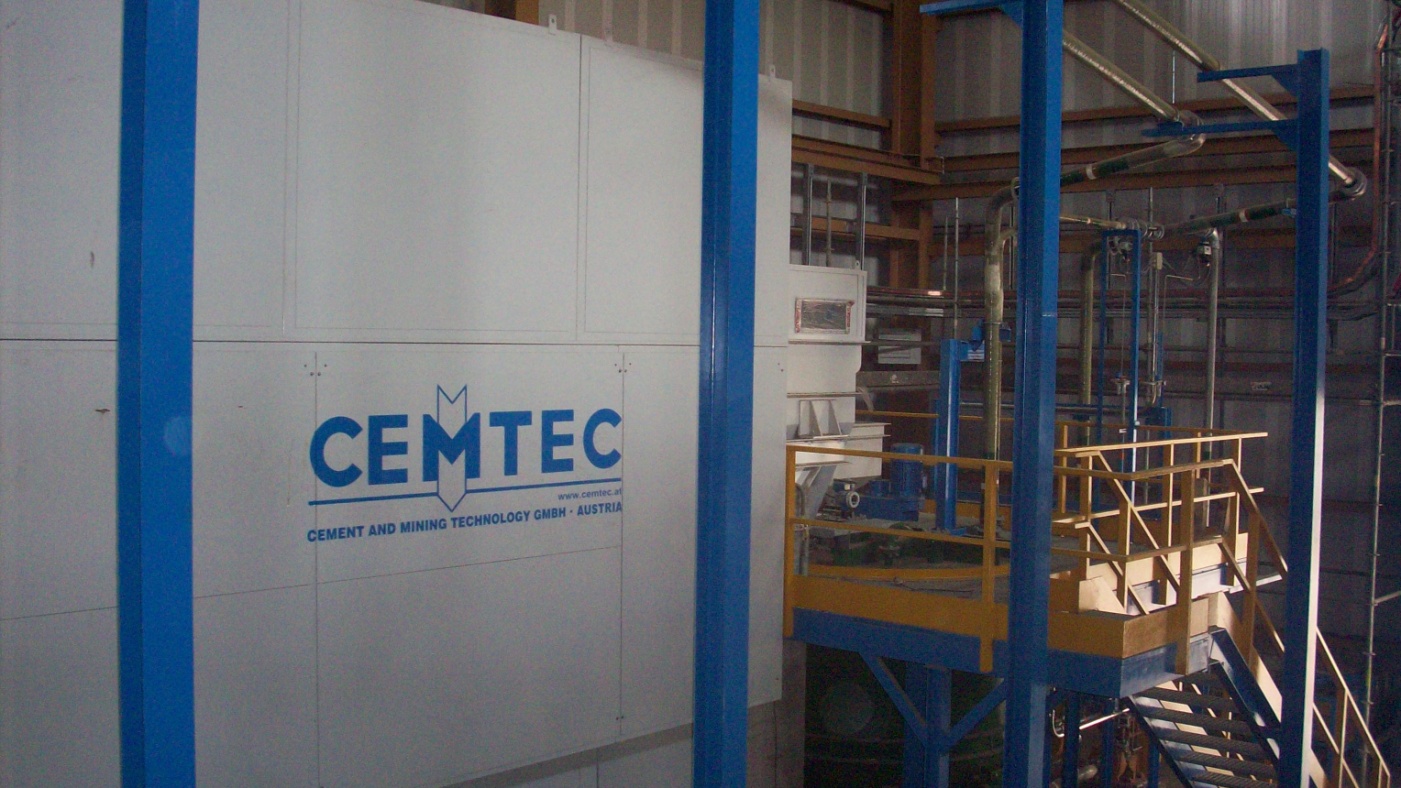 49
grinding media filling/refilling devices
50
grinding media sorting machine
51
Thank you!
52